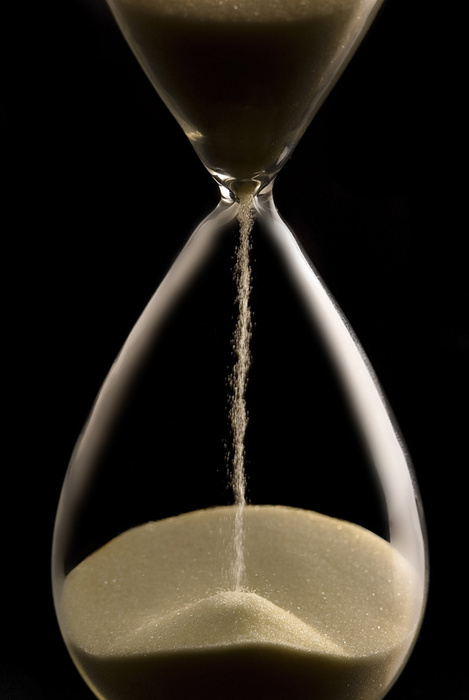 A powerpoint to explain Life Expectancy. 

Level: Secondary school. 
Subjects: History, geography & social studies. 
What you need: A computer, a screen and a projector. 

The two  key messages are: (1) Life expectancy is a mean and 
(2)  When life expectancy is low, this is mostly due to a very high child mortality. 

To  illustrate these points we compare the expected life spans 
of 5 newborns in Burundi with those of 5 newborns in 
Sweden. 

Instructions and background information can be found at: 
www.gapminder.org/downloads/life-expectancy-ppt
Start with 
the next slide

This first slide is 
not intended to be shown
License
You are free to use and re-distribute this material for non-commercial purposes under a creative commons licence. We ask you to credit as the source: www.gapminder.org



Produced by
Mattias Lindgren, the Gapminder Foundation. Version: 2010-09-07

Photo credits
Models are used for the portraits, with the permission of the models / guardians of the models. The life spans in the examples are based on mortality statistics and do not represent the life spans of the individual models. Their names are made up for illustration only. 

The 10 Swedish portraits are by Mathias Grate. The 9 Burundian portraits are by Sylvain Liechti. The Burundian landscape are from Xavier Damman (cc) http://tiny.cc/ycv7i , the Swedish landscape are from finbar_mad (cc) http://tiny.cc/urih8 . The Africa map are Wikimedia commons http://tiny.cc/kcjhm . The hour glass picture is from an unknown source. Please let us know if you have taken that picture and want to be credited, or if we have infringed on any copyright.
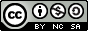 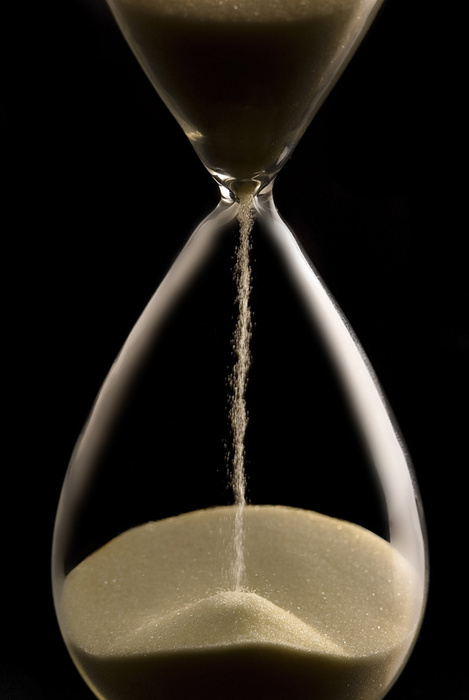 Life expectancy
… is the average 
lifespan a newborn 
can expect
… is short when 
child deaths 
are common
100
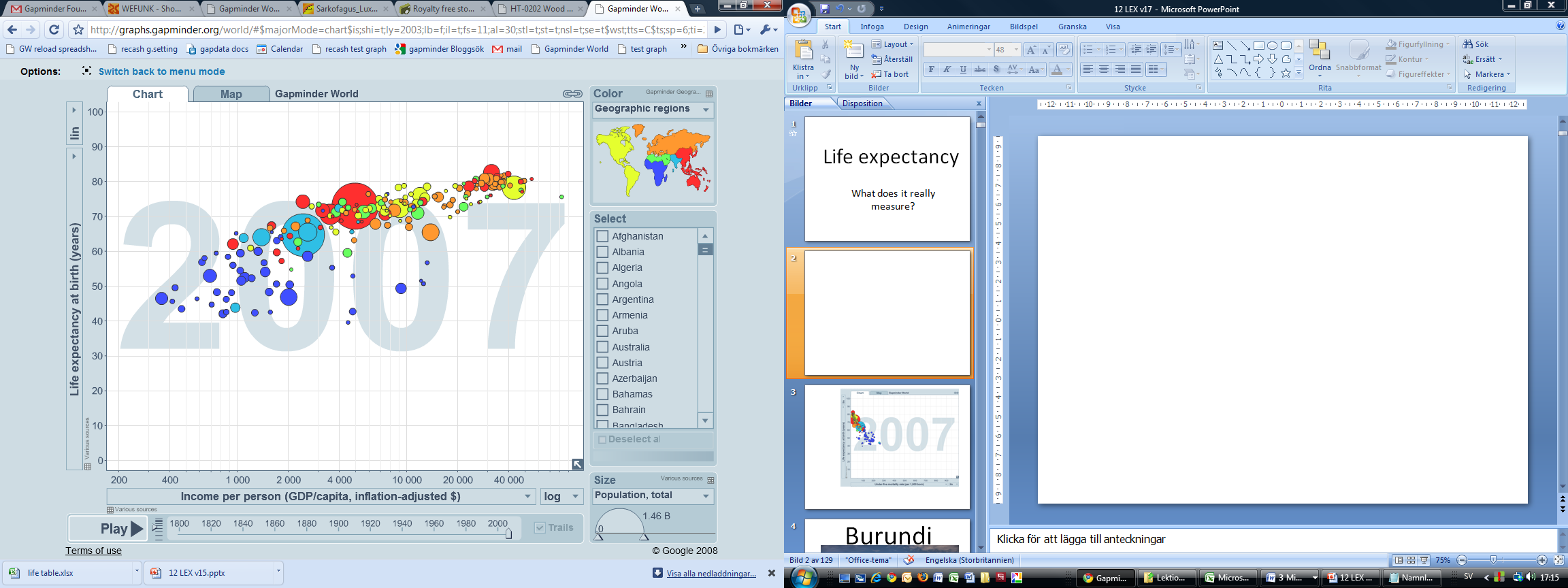 Sweden
Life expectancy (years)
81 years
80
60
Burundi
50 years
40
Population
(millions)
1
100
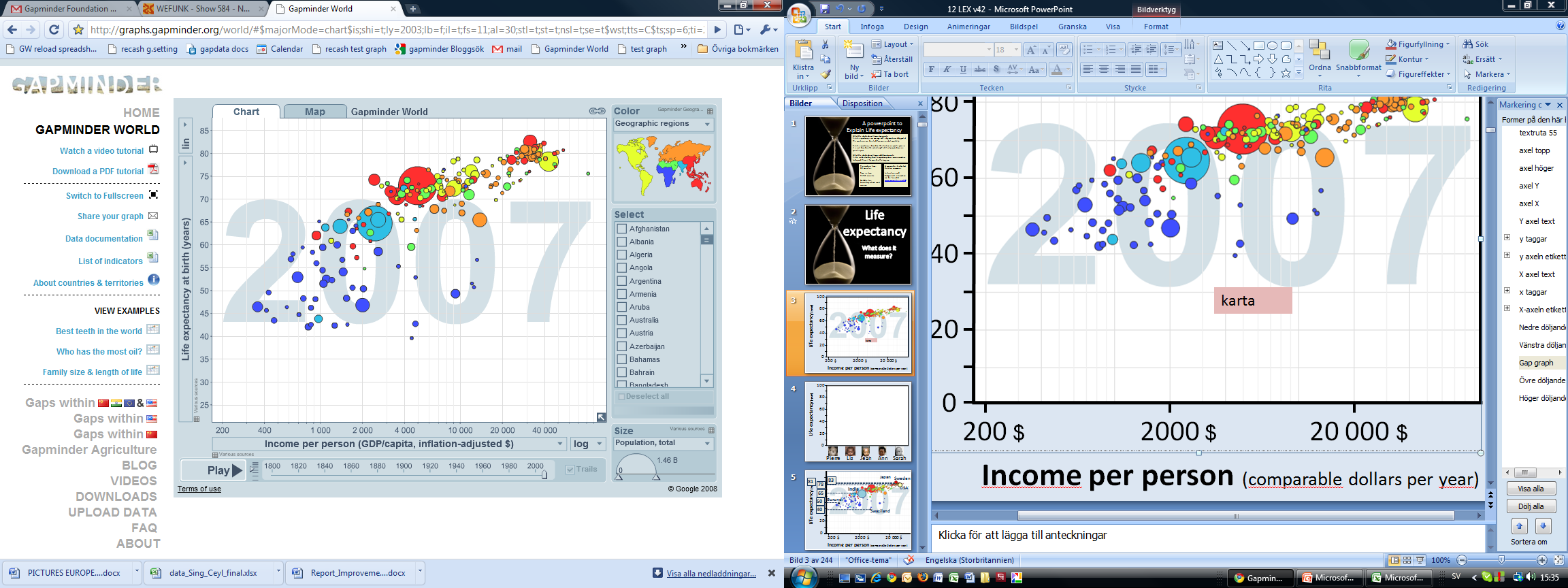 20
1000
0
200 $
2000 $
20 000 $
Income per person (comparable dollars per year)
100
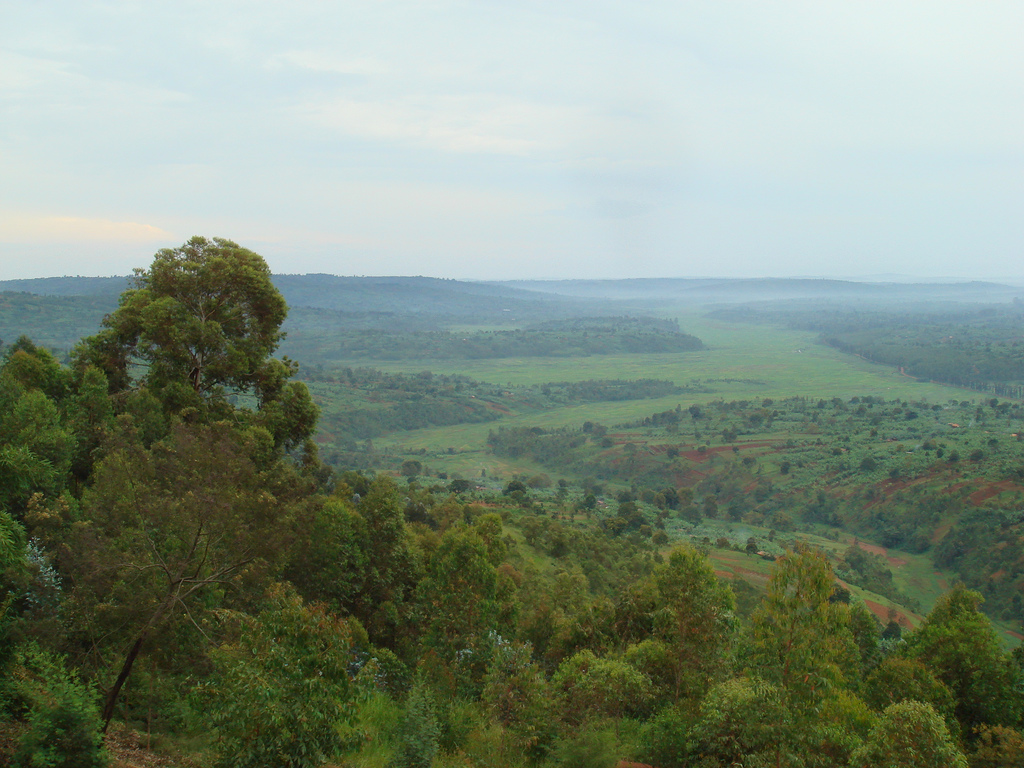 Burundi
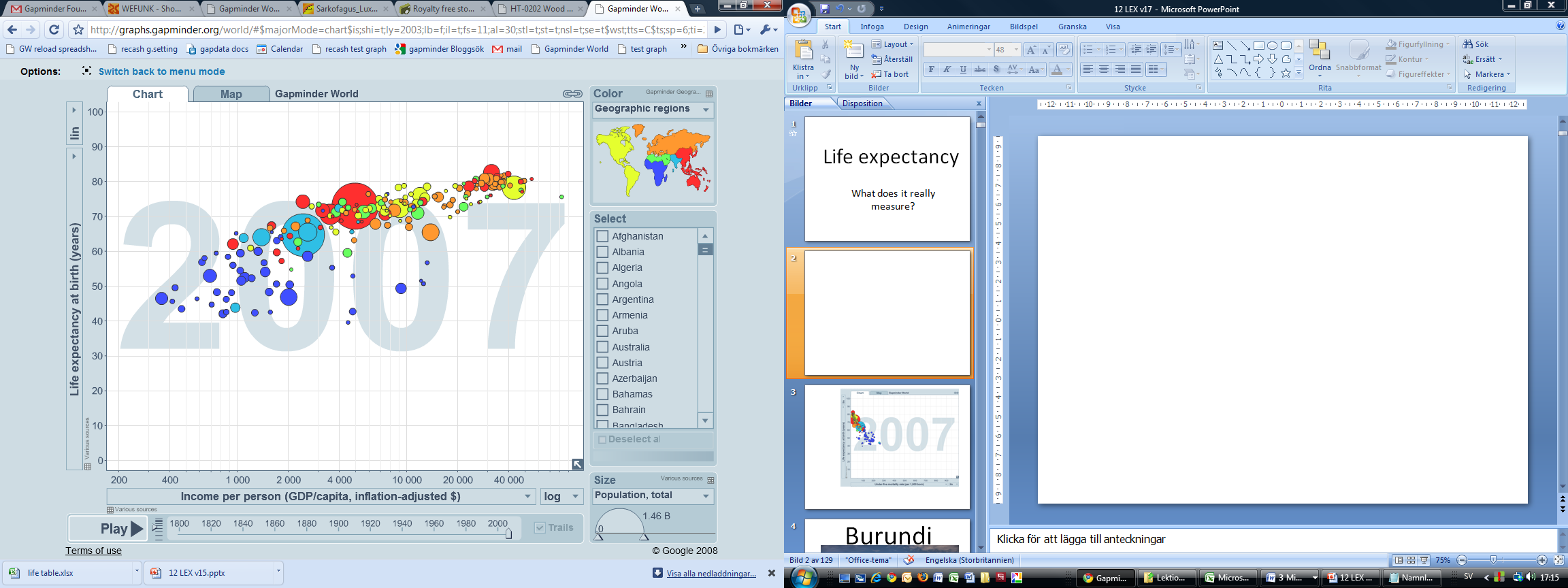 Life expectancy (years)
80
60
Burundi
50 years
40
Population
(millions)
1
100
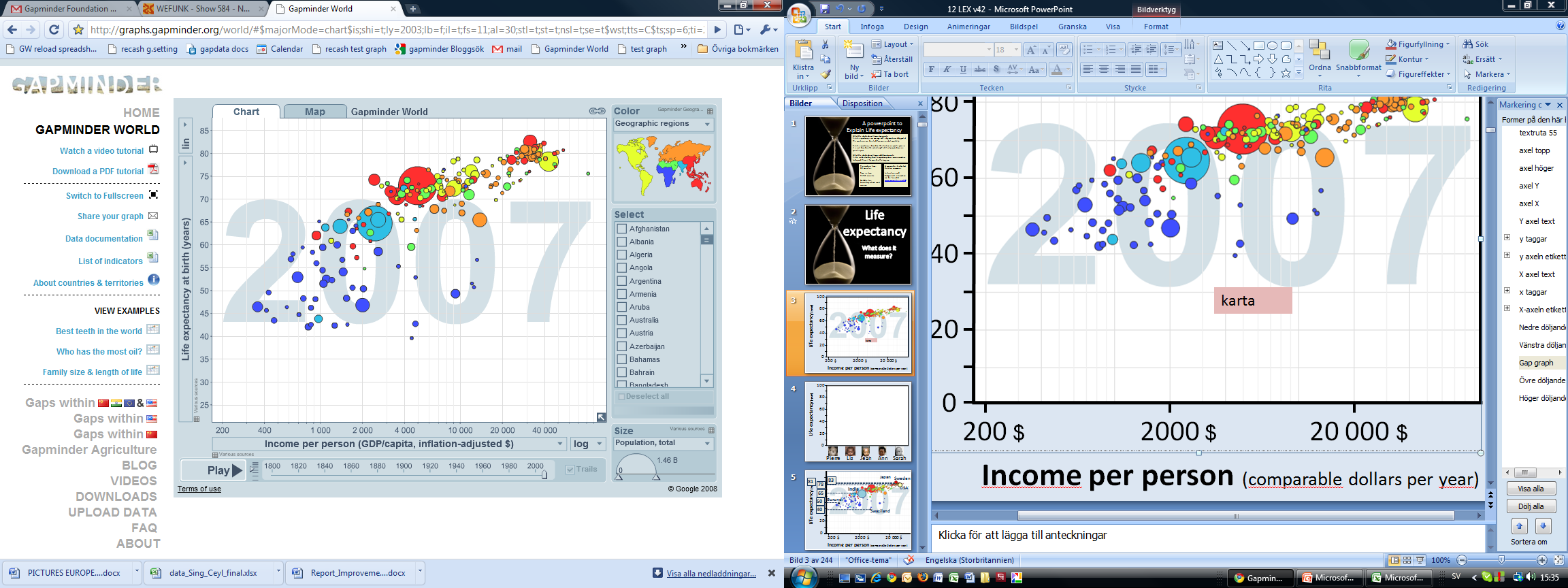 20
1000
Can you get 
old in Burundi?
0
200 $
2000 $
20 000 $
Income per person (comparable dollars per year)
100
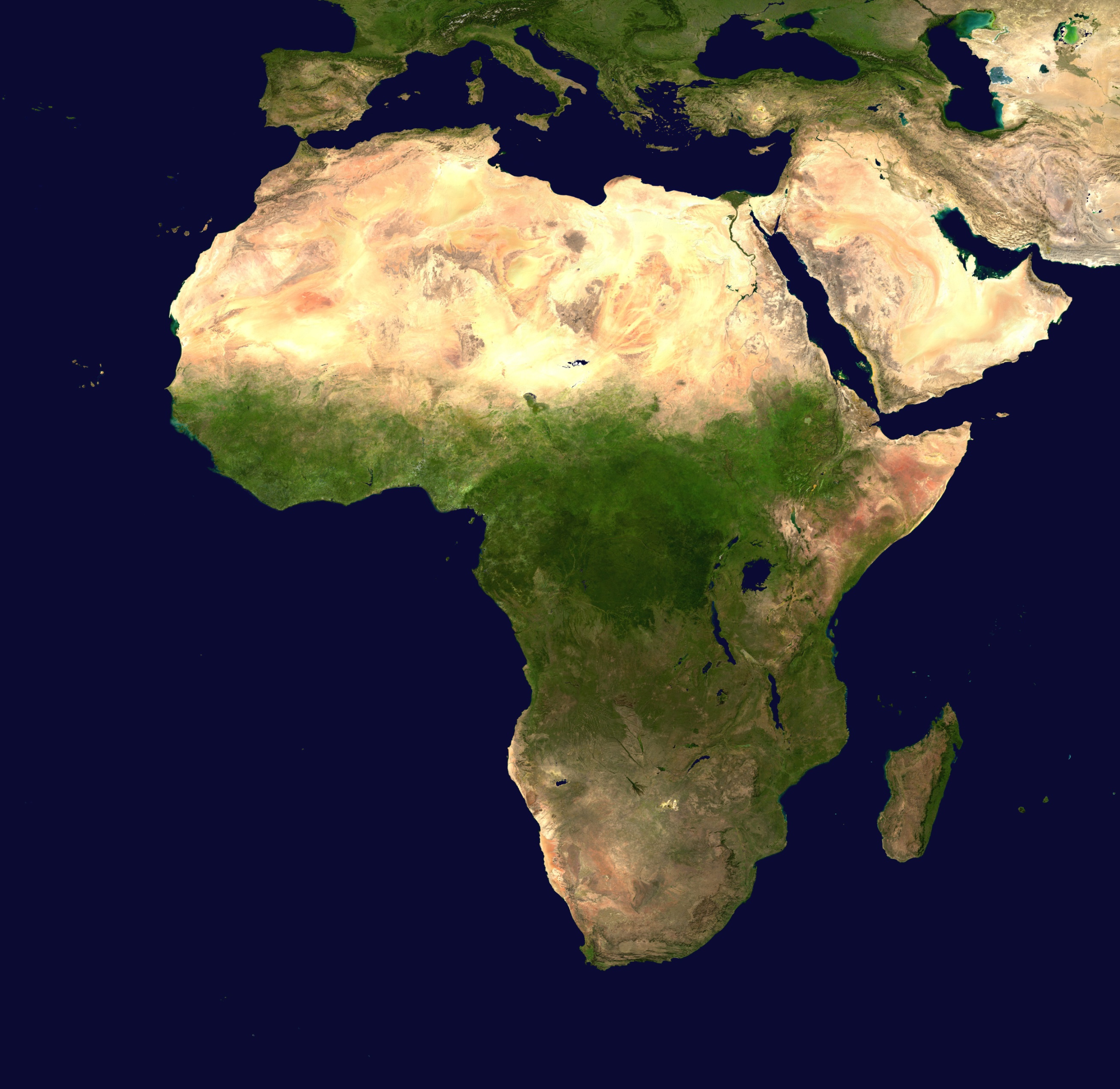 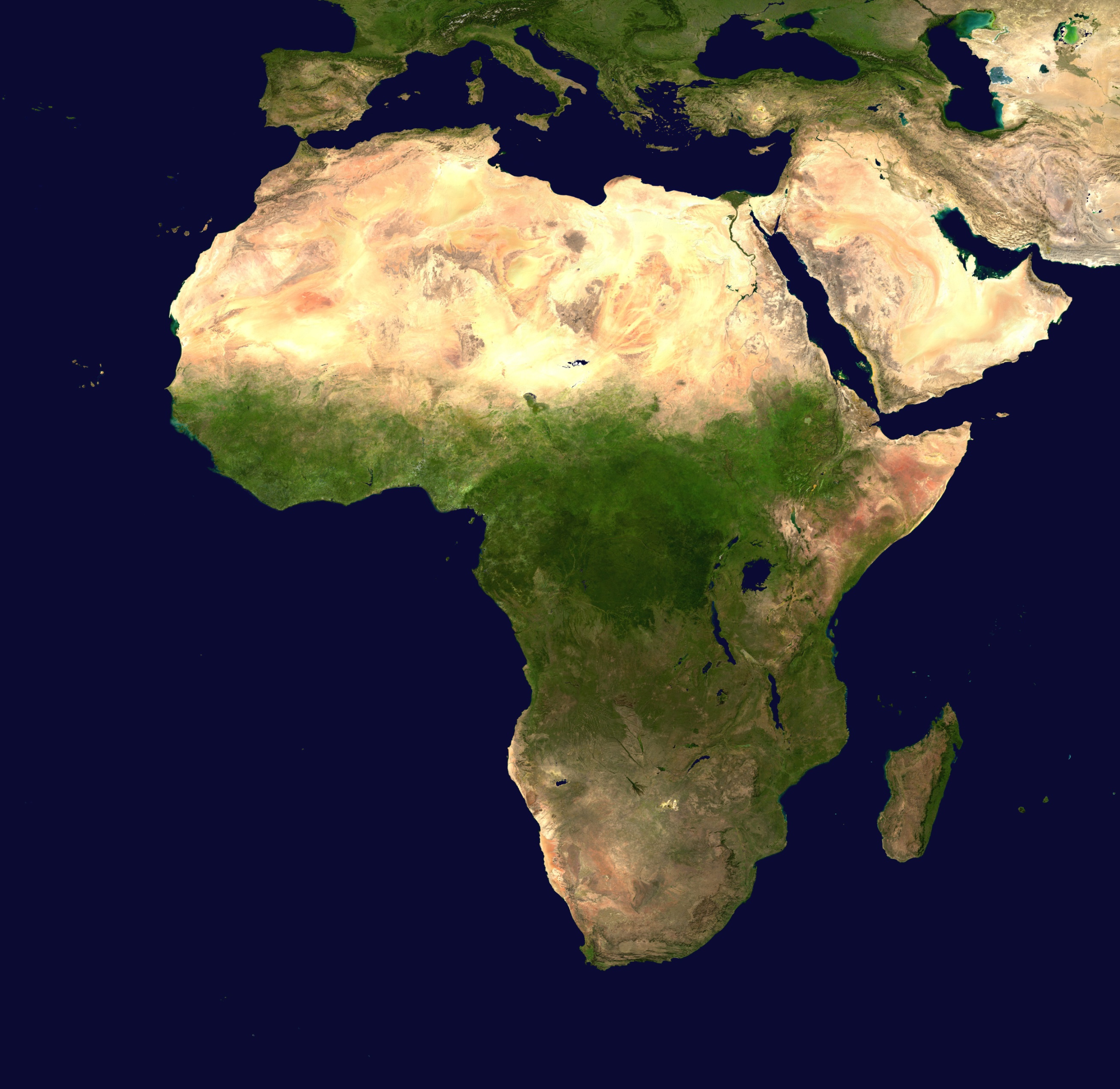 Burundi
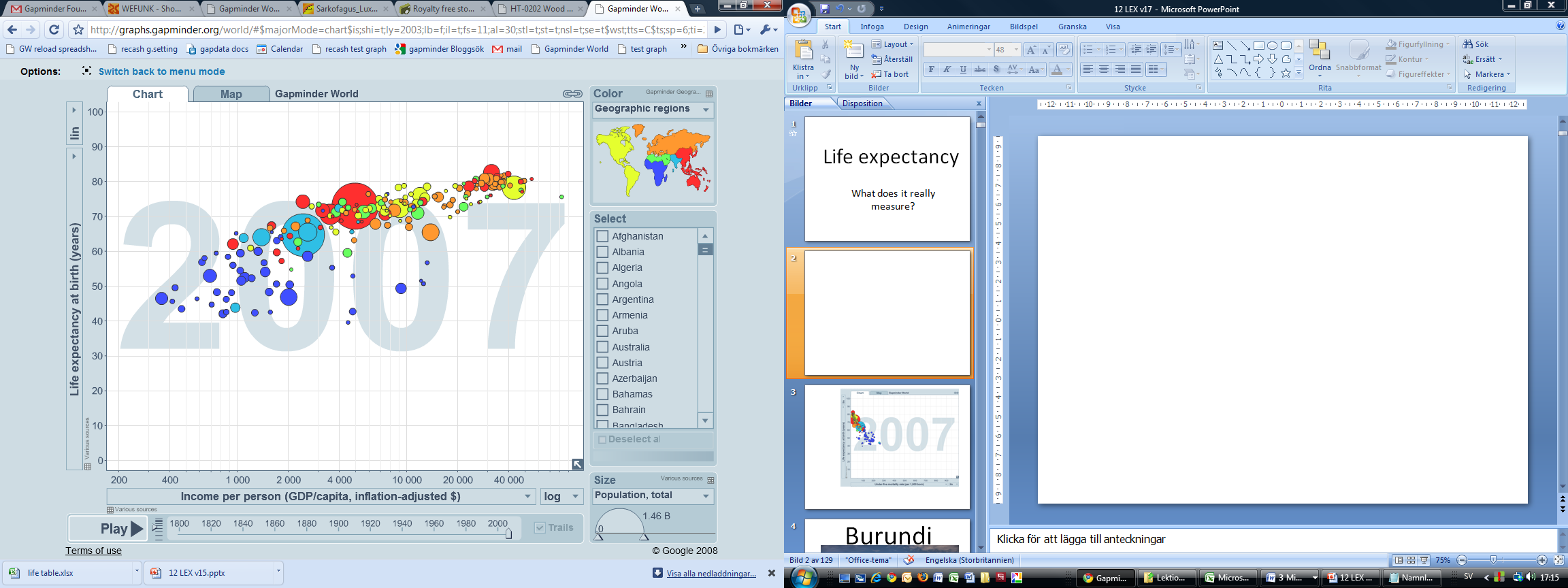 Burundi
2007
2007
Life expectancy (years)
80
Age (years)
60
Burundi
50 years
40
Population
(millions)
1
100
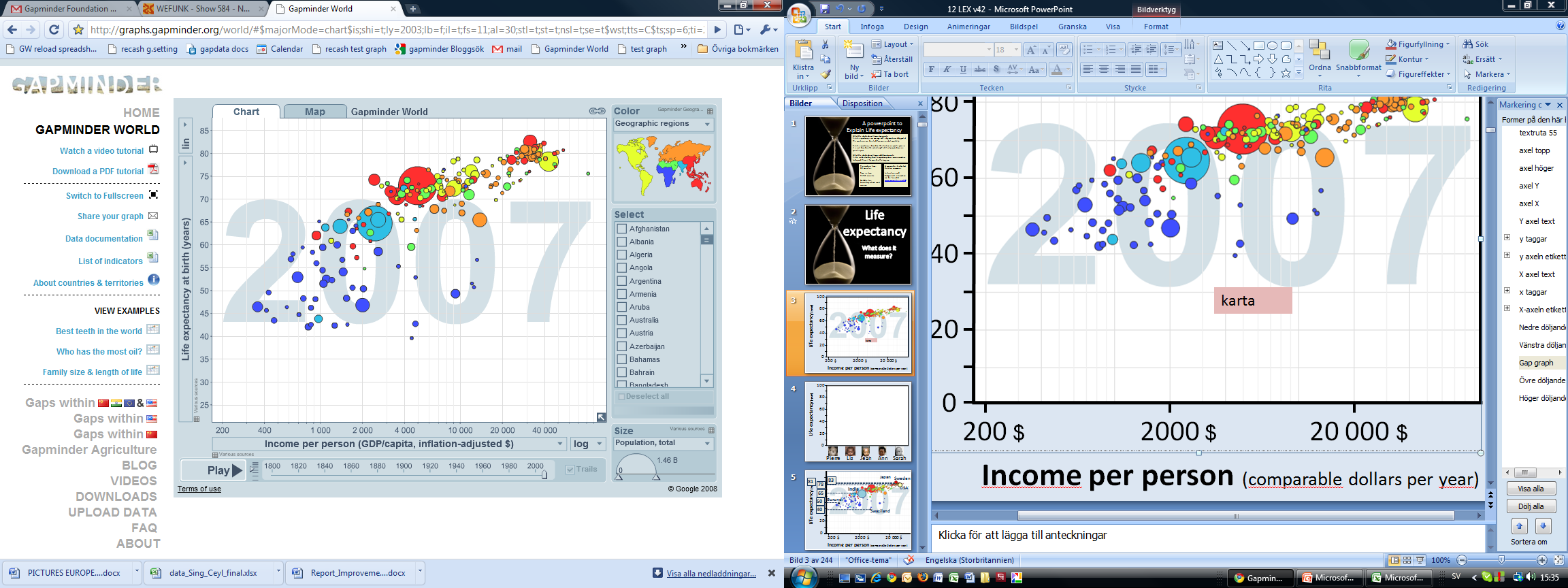 20
1000
0
200 $
2000 $
20 000 $
Income per person (comparable dollars per year)
100
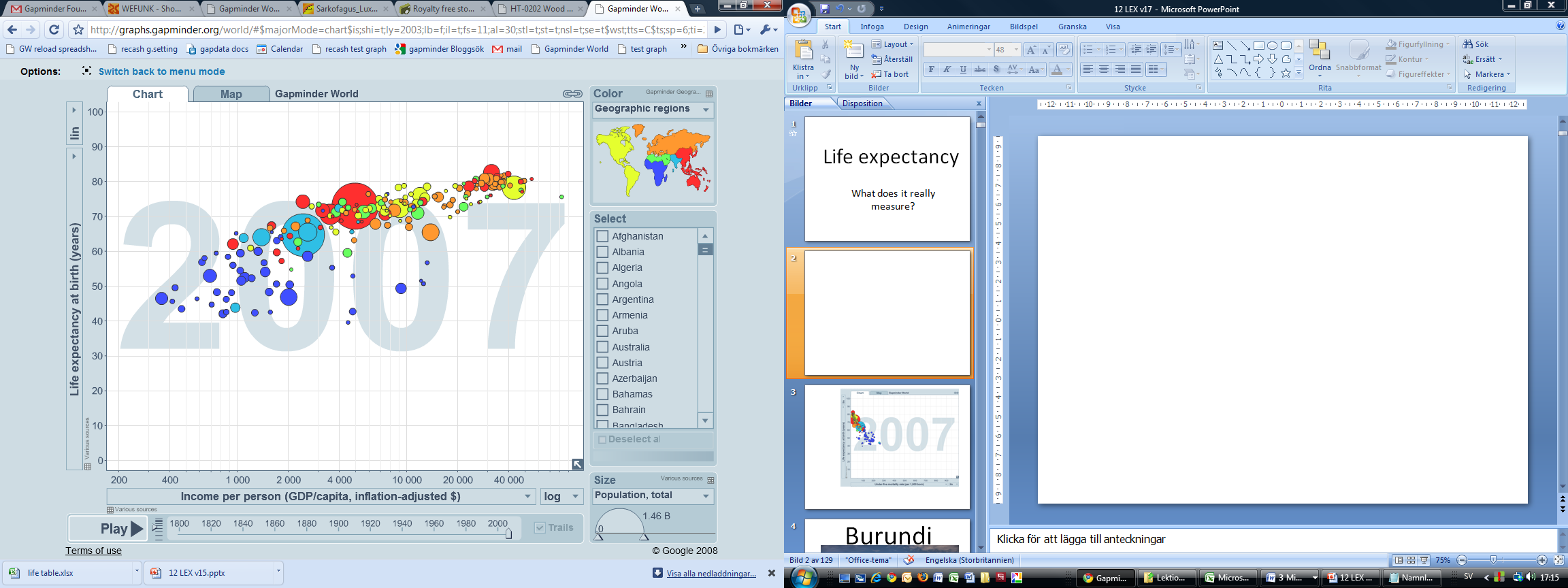 Burundi
Look at the expected 
life of five newborn
Burundians…
2007
2007
Life expectancy (years)
80
Age (years)
60
Burundi
50 years
40
Population
(millions)
1
100
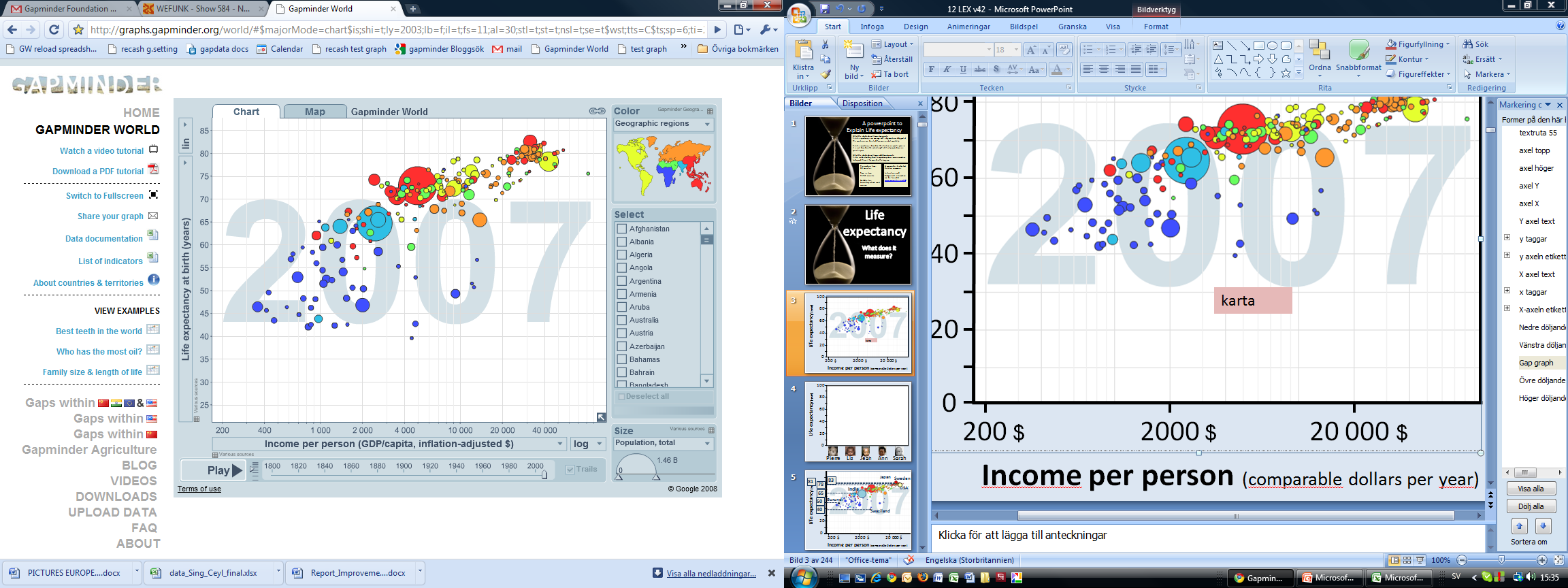 20
1000
0
200 $
2000 $
20 000 $
Income per person (comparable dollars per year)
100
Burundi
2007
How long will they live…
80
Age (years)
60
…if conditions remain as in 
Burundi in 2007
during their whole lifetime?
40
20
0
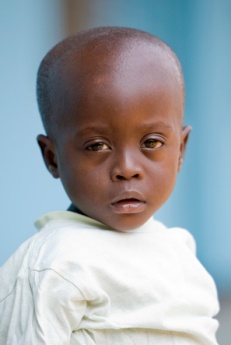 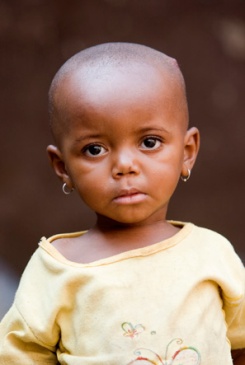 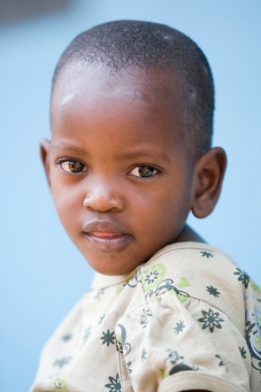 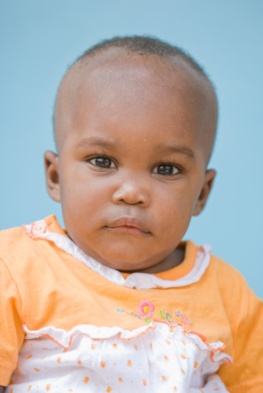 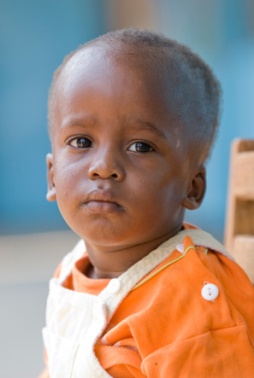 Pierre
Liz
Jean
Ann
Sarah
100
Burundi
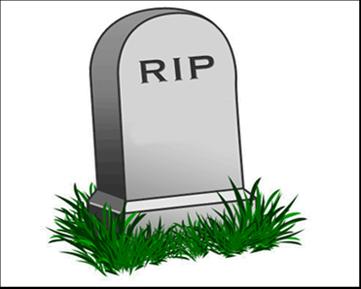 84
2007
80
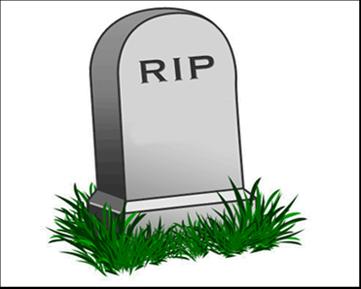 72
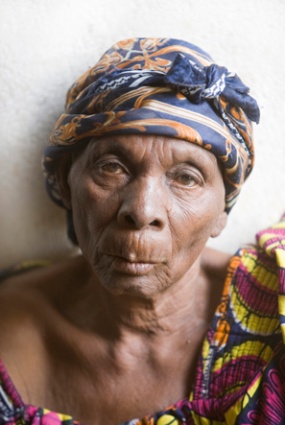 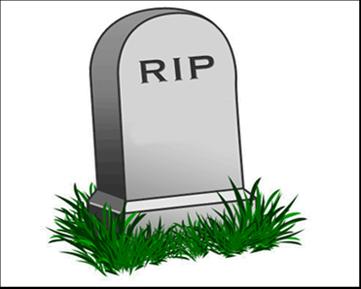 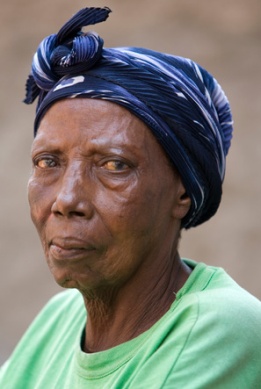 57
Age (years)
60
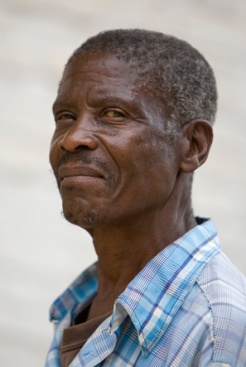 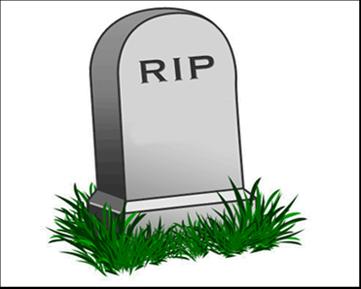 36
40
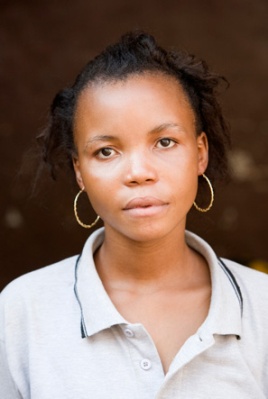 20
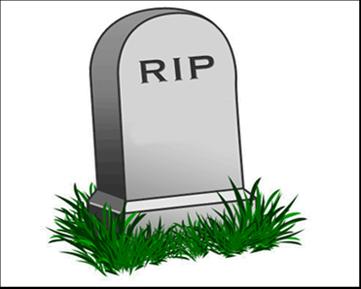 1
0
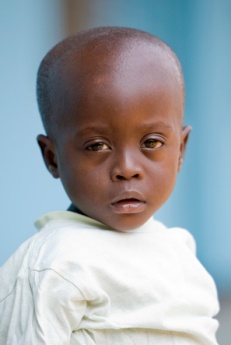 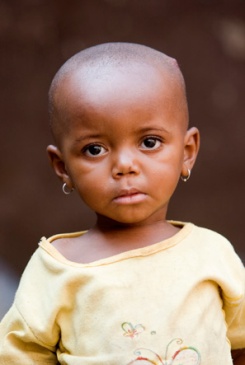 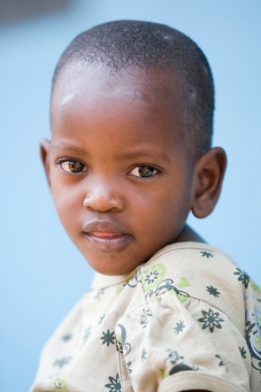 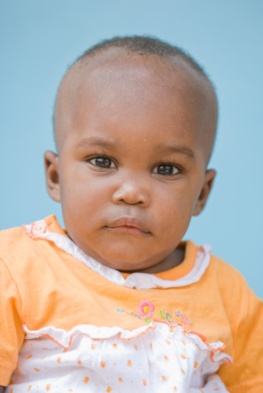 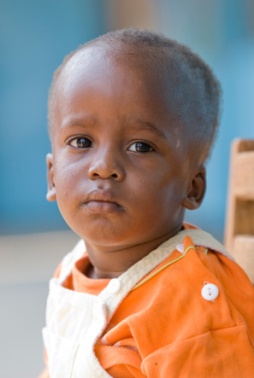 Pierre
Liz
Jean
Ann
Sarah
100
old
Burundi
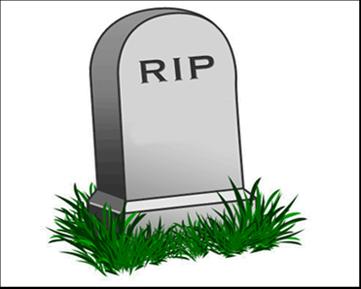 84
2007
80
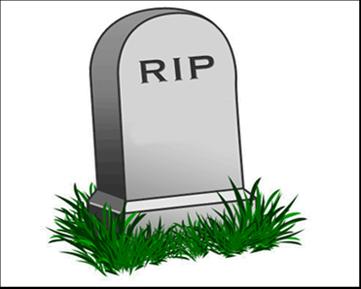 72
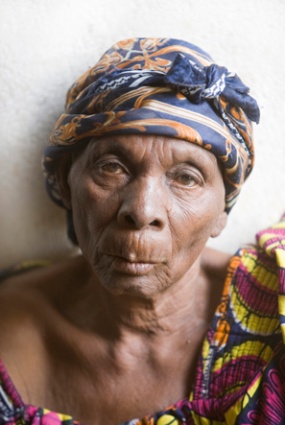 adult
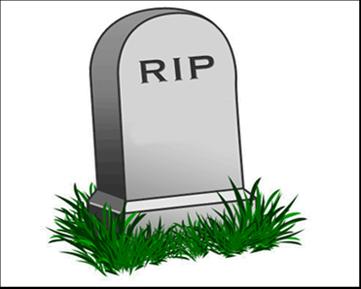 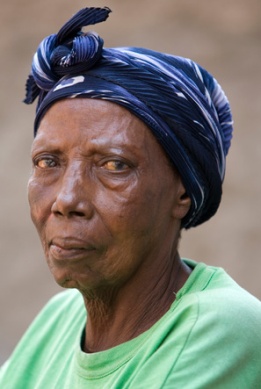 57
Age (years)
60
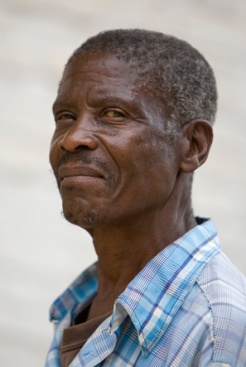 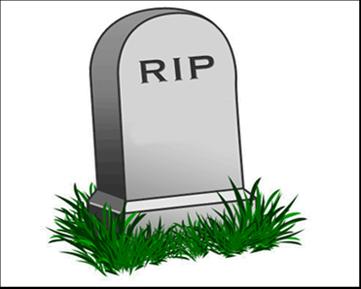 36
40
child
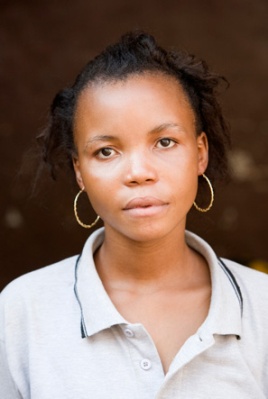 So yes, 2 of 5
get old in Burundi
20
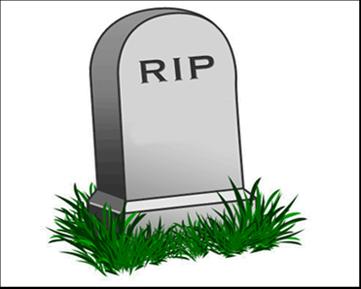 1
0
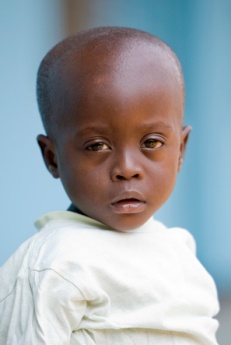 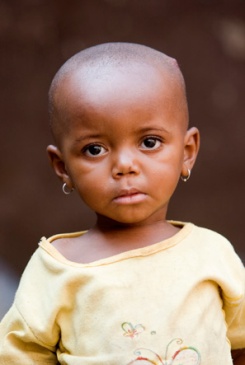 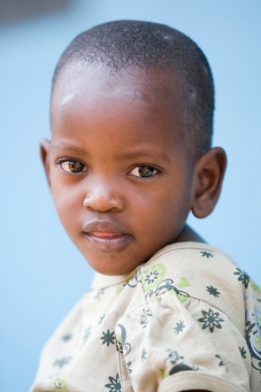 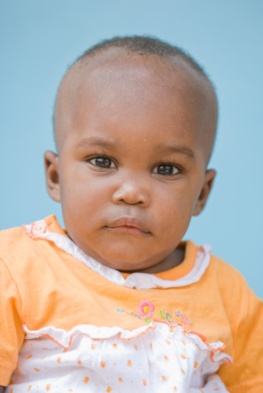 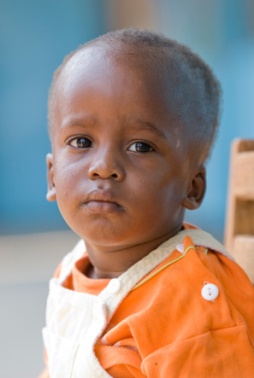 Pierre
Liz
Jean
Ann
Sarah
100
Burundi
Calculate the mean…
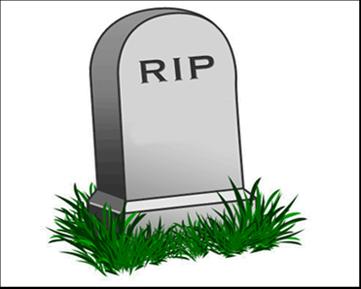 84
2007
This is the Life Expectancy
80
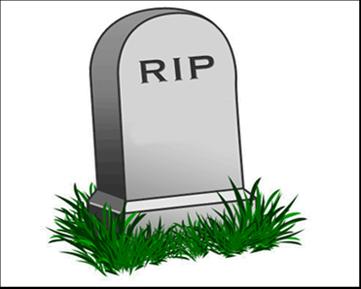 72
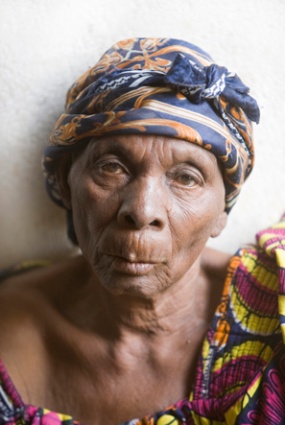 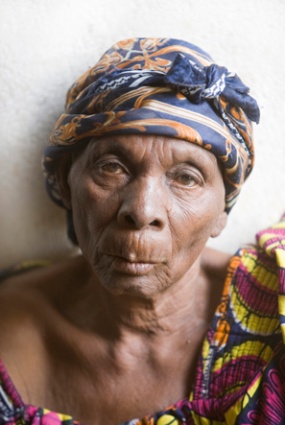 = 50
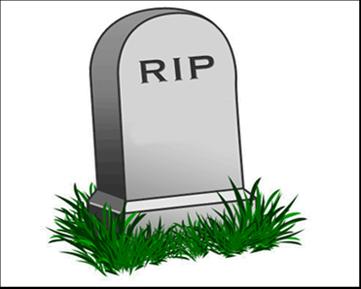 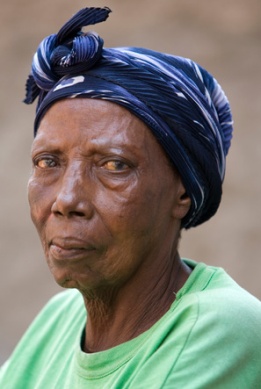 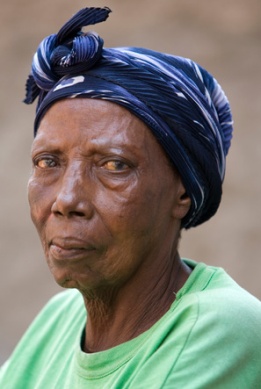 57
Age (years)
60
50 years
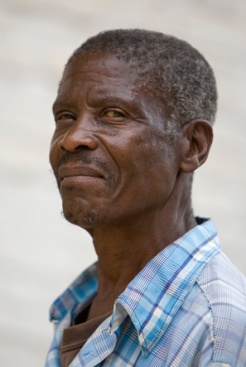 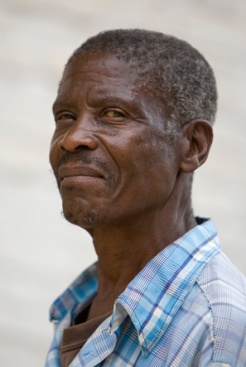 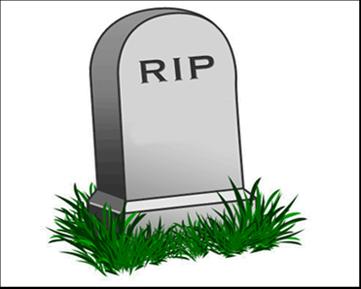 36
40
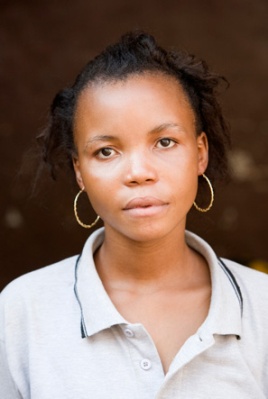 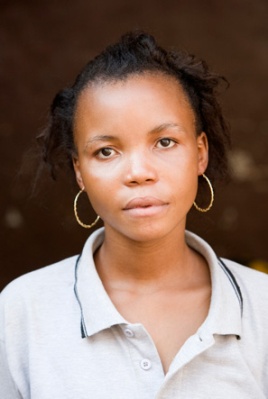 20
1+36+57+72+84
5
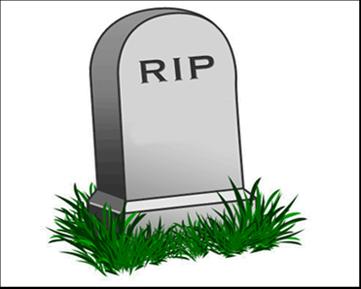 1
0
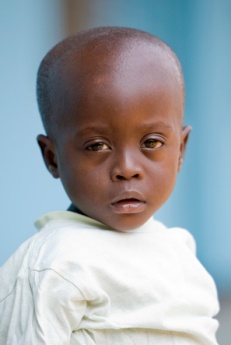 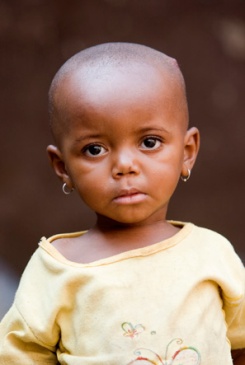 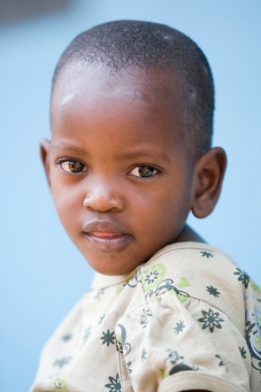 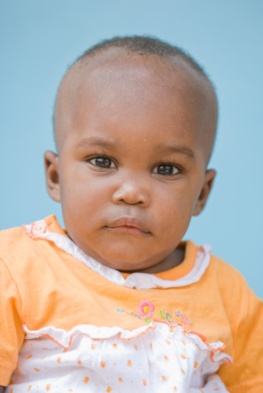 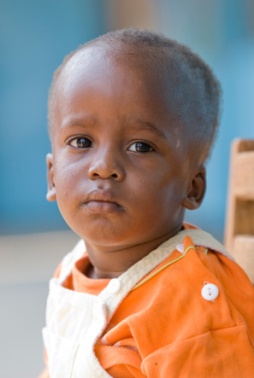 Pierre
Liz
Jean
Ann
Sarah
100
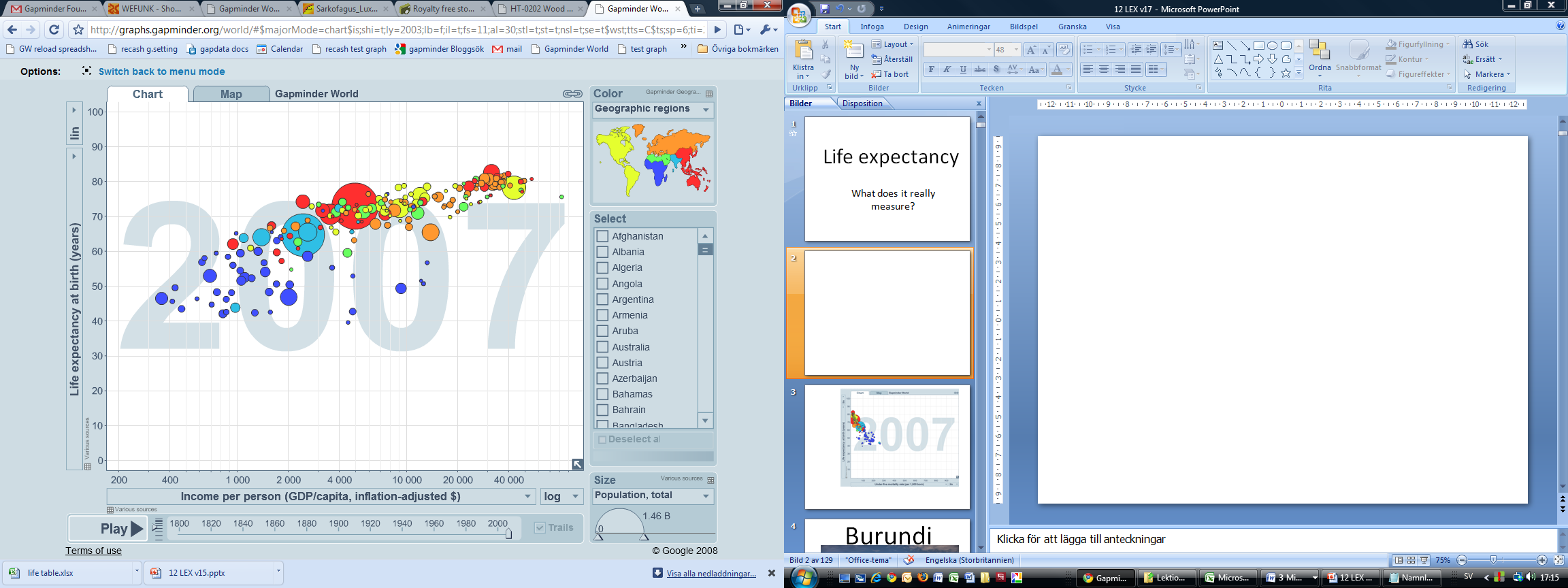 Burundi
84
2007
Sweden
Life expectancy (years)
81 years
80
72
31 years
57
60
Burundi
50 years
36
40
Population
(millions)
1
100
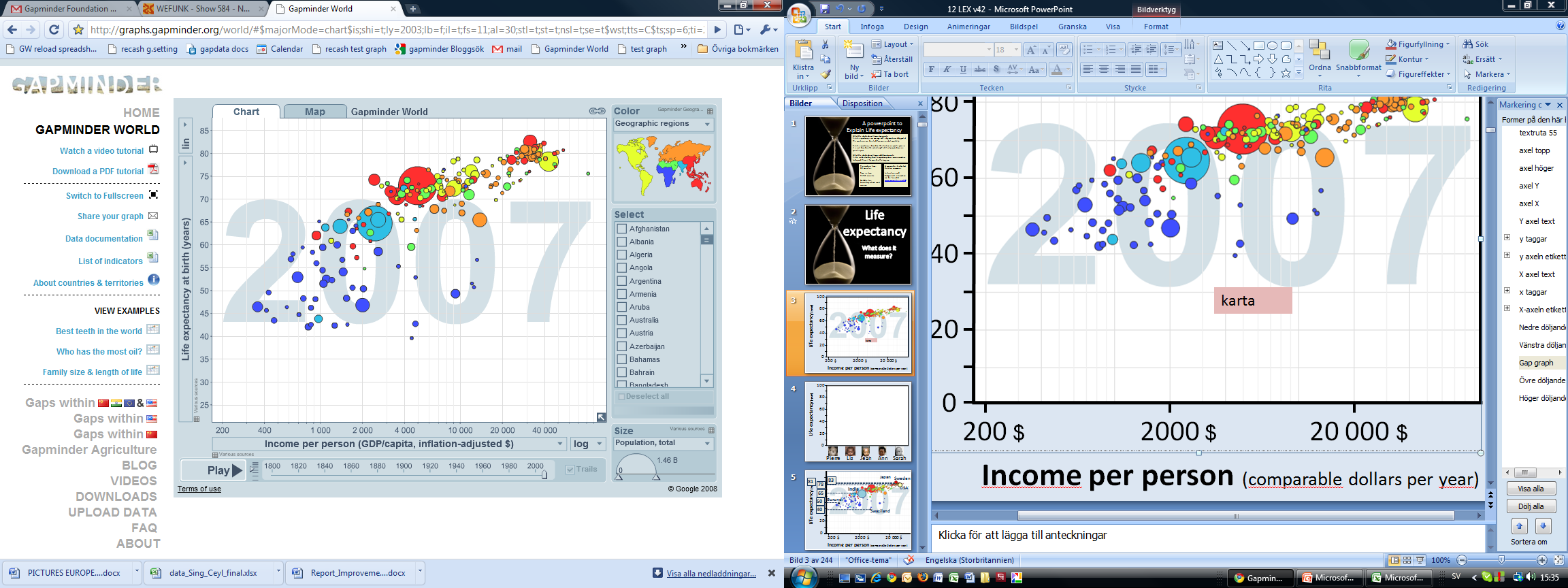 20
1000
1
0
200 $
2000 $
20 000 $
Income per person (comparable dollars per year)
Sweden
100
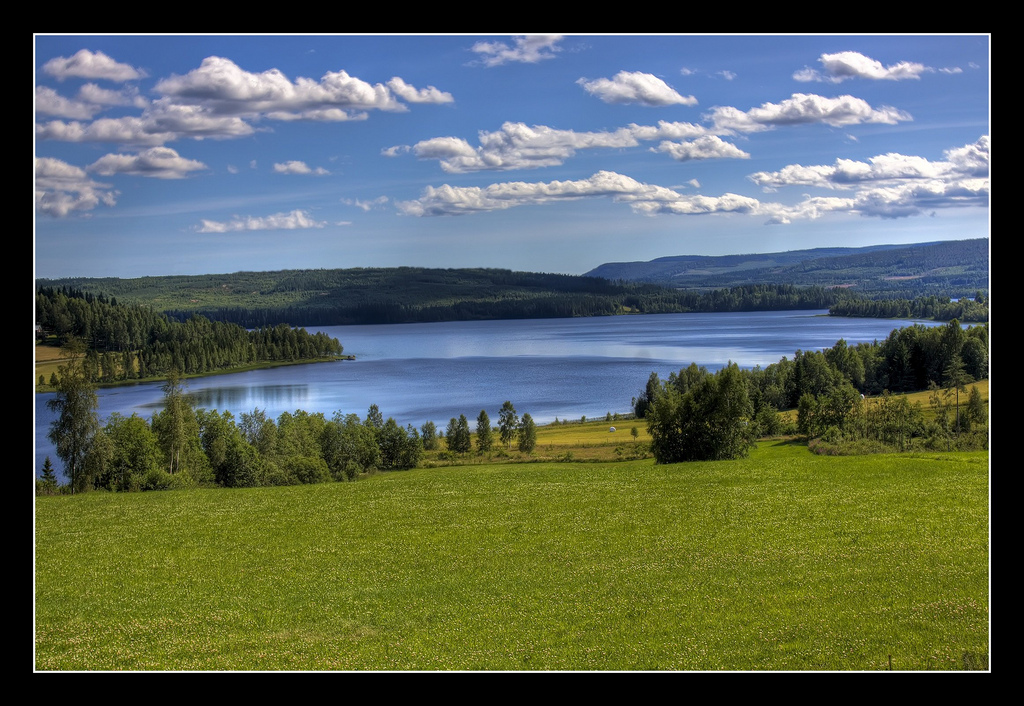 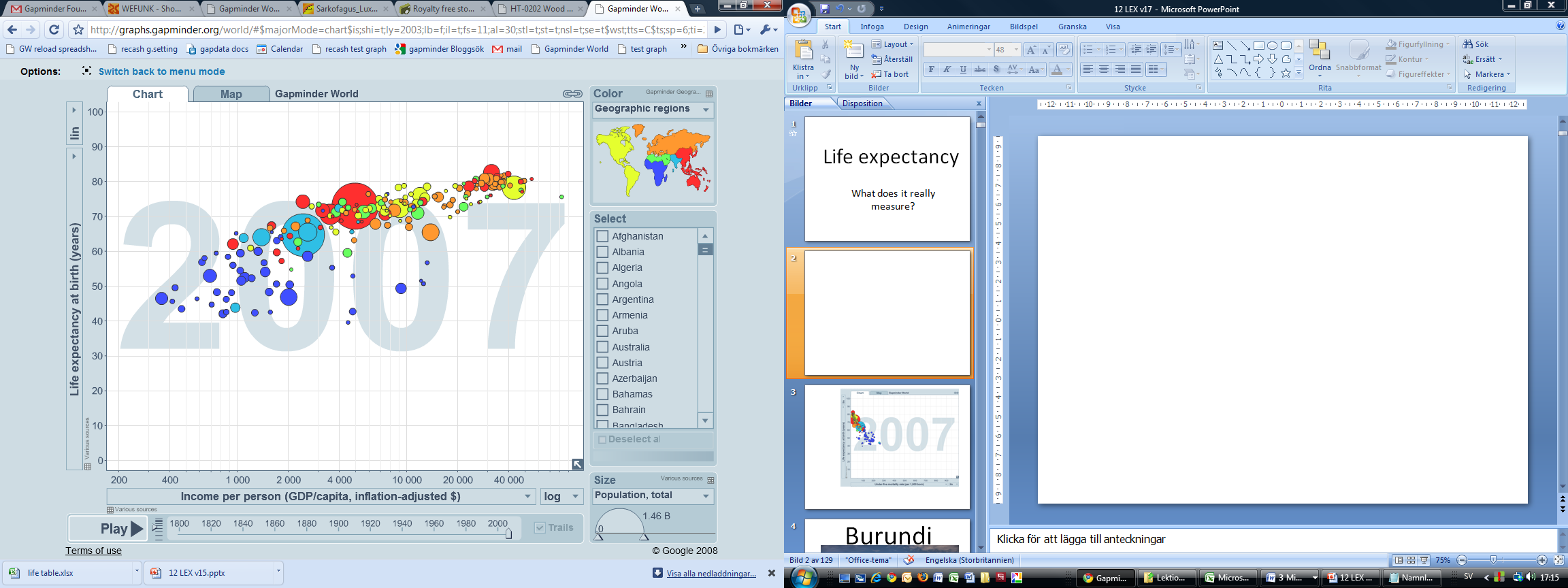 Sweden
Life expectancy (years)
81 years
80
60
40
Population
(millions)
1
100
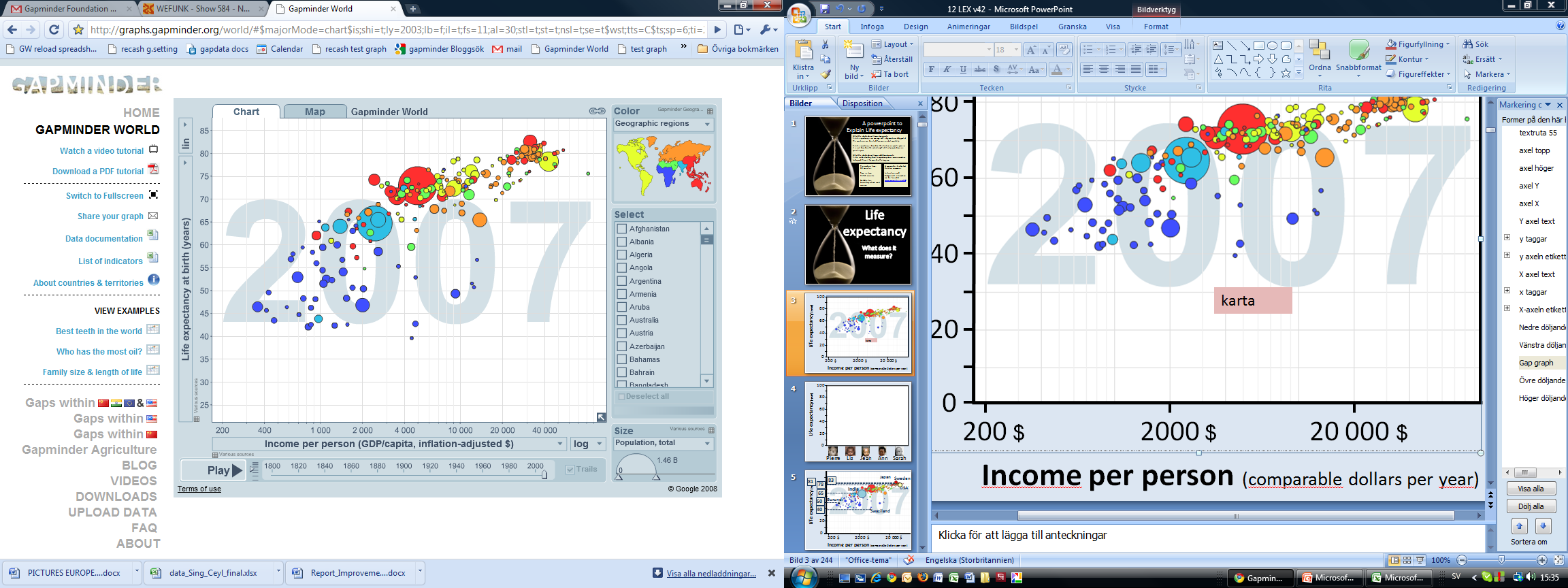 20
1000
Do all Swedes 
live 31 years longer 
than the Burundians?
0
200 $
2000 $
20 000 $
Income per person (comparable dollars per year)
100
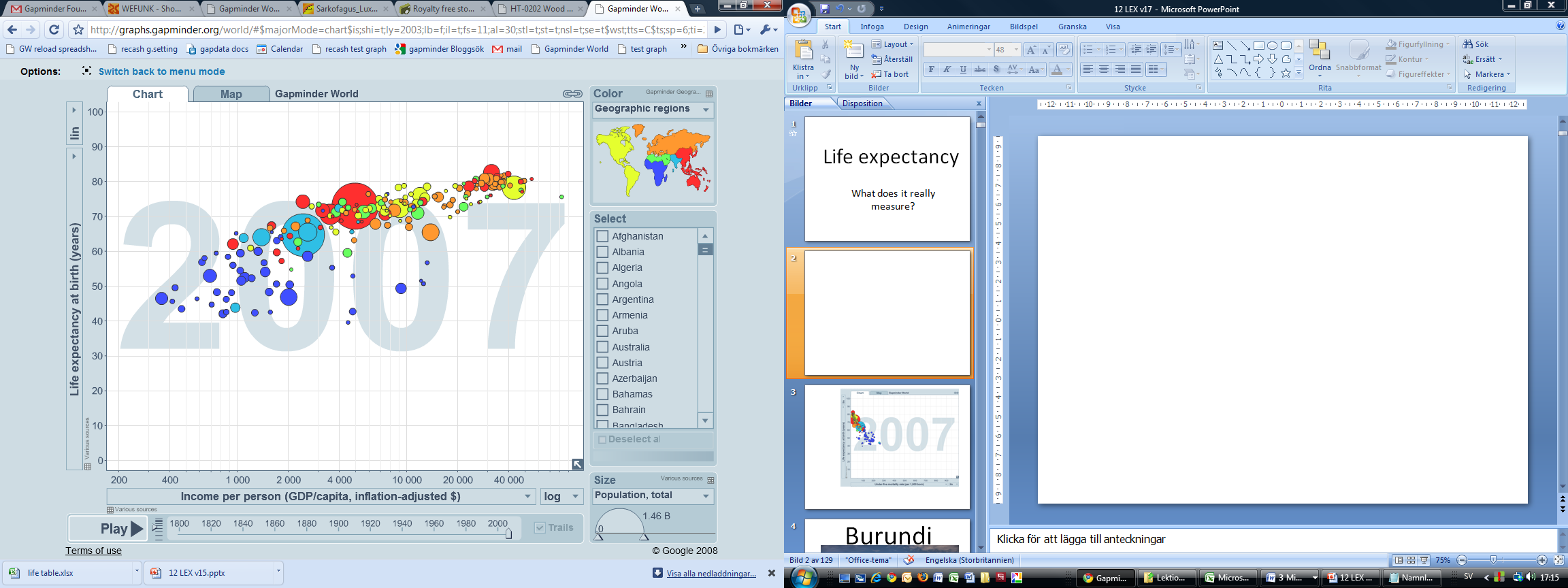 Sweden
2007
Sweden
2007
Life expectancy (years)
81 years
80
Age (years)
60
40
Look at the expected 
life of five newborn
Swedes…
Population
(millions)
1
100
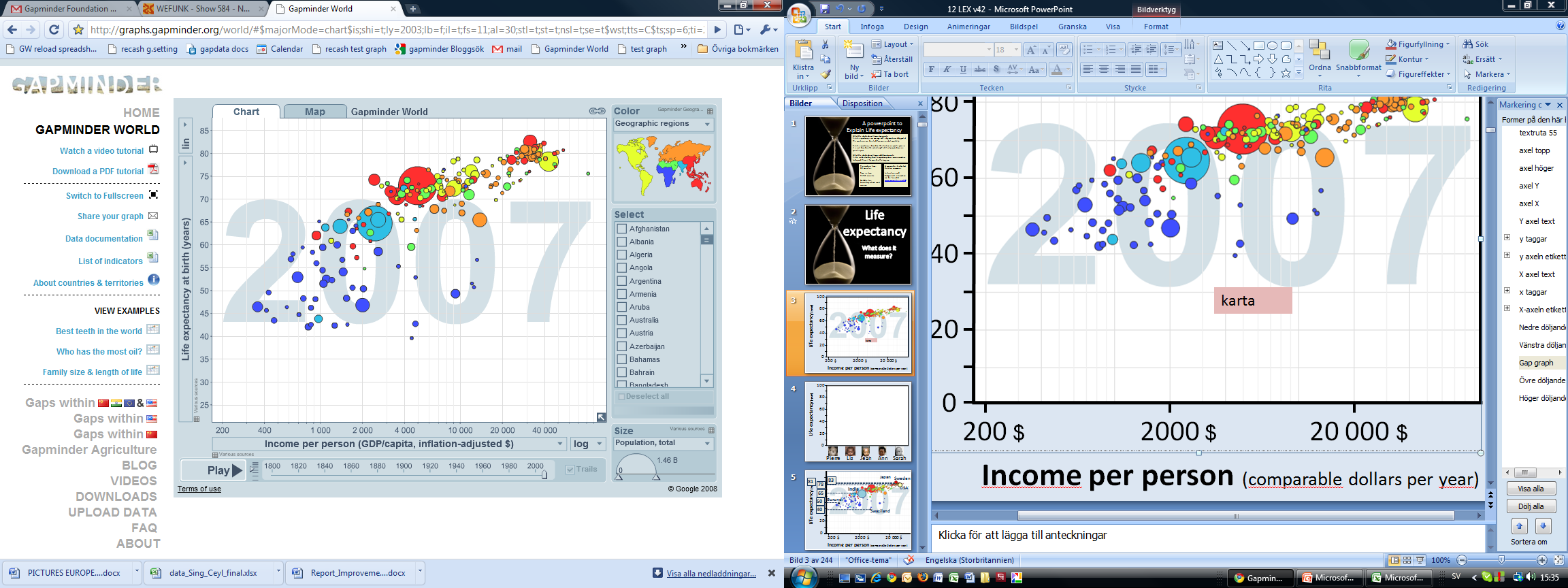 20
1000
0
200 $
2000 $
20 000 $
Income per person (comparable dollars per year)
100
Sweden
How long will they live…
2007
80
Age (years)
60
…if conditions remain as in 
Sweden in 2007
during their whole lifetime?
40
20
0
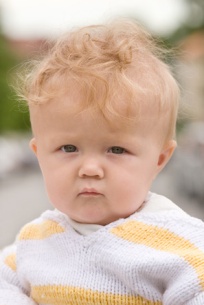 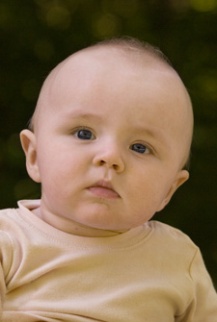 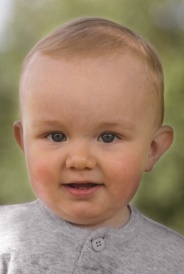 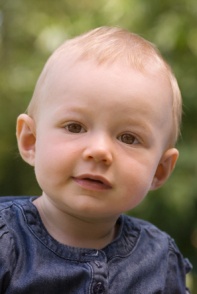 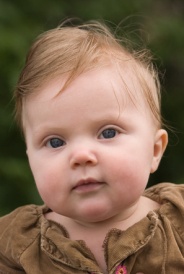 Per
Lisa
Jan
Anton
Sara
93
100
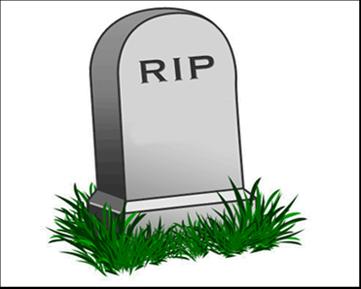 88
Sweden
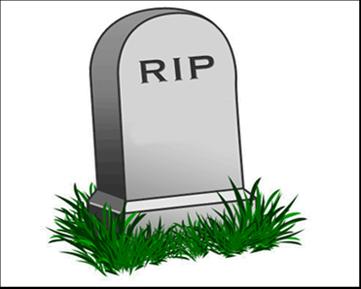 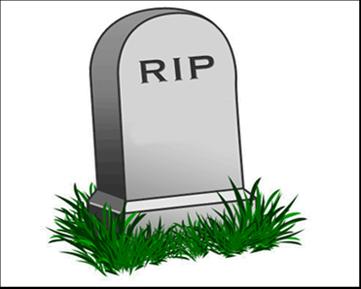 84
2007
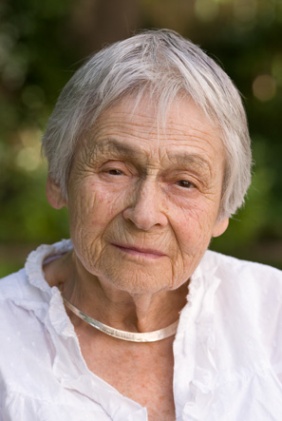 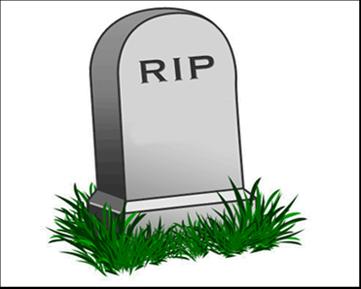 77
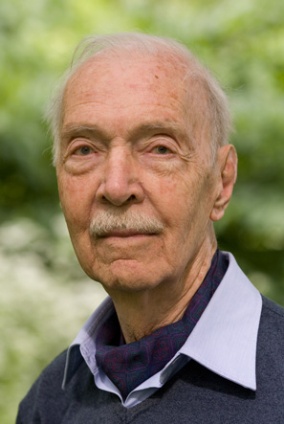 80
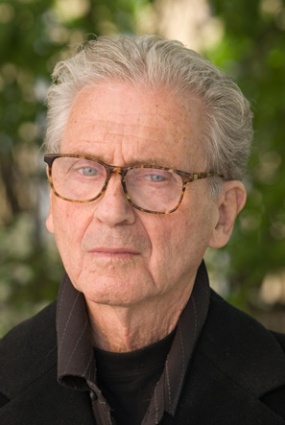 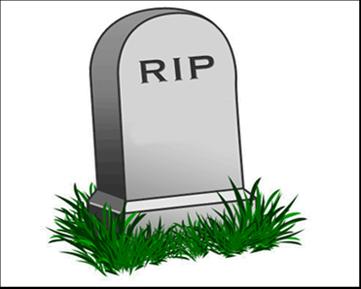 63
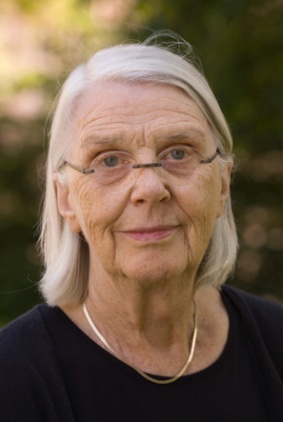 Age (years)
60
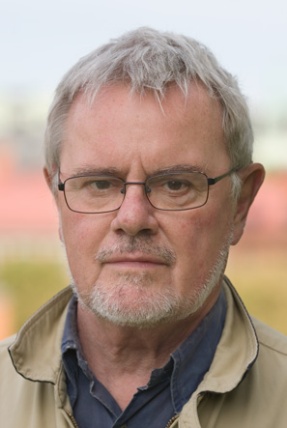 40
4 old
20
1 adult
0
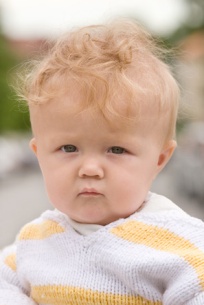 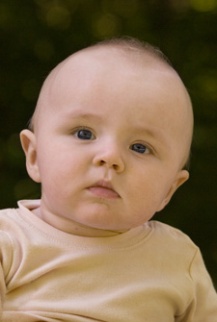 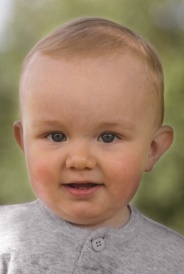 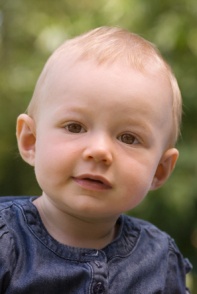 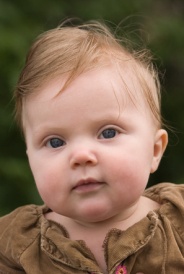 Per
Lisa
Jan
Anton
Sara
93
100
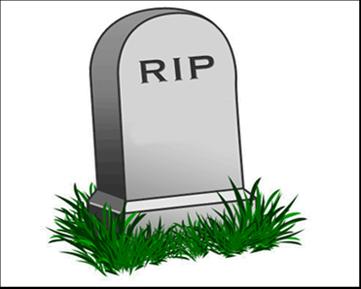 88
Sweden
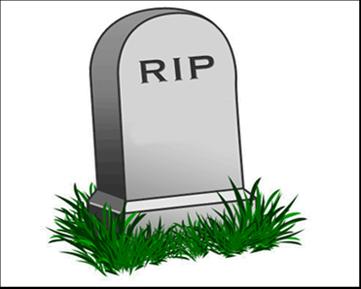 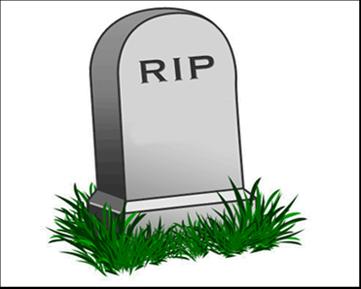 84
2007
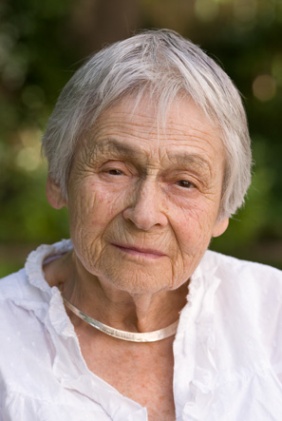 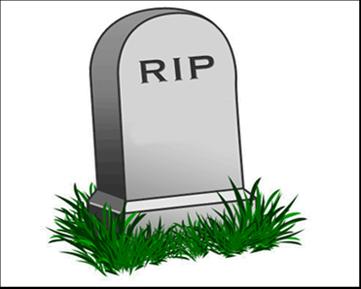 77
81 years
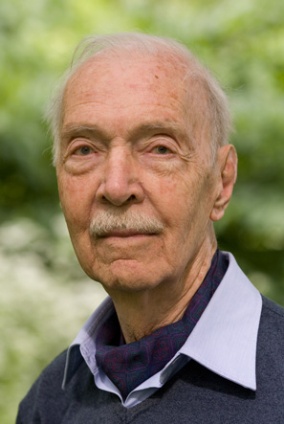 80
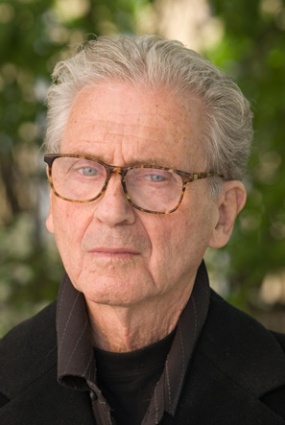 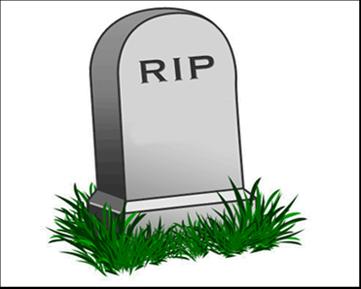 63
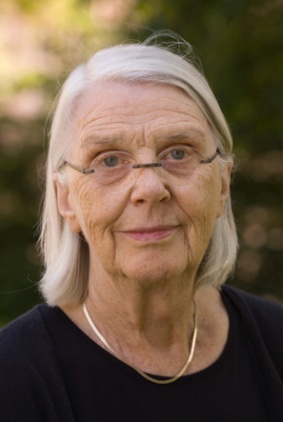 Age (years)
60
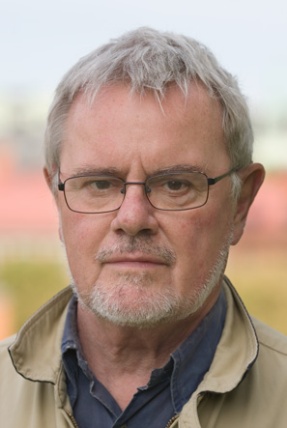 40
Calculate the mean…
20
=81
63+77+84+88+93
5
0
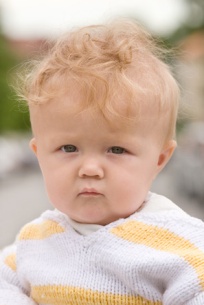 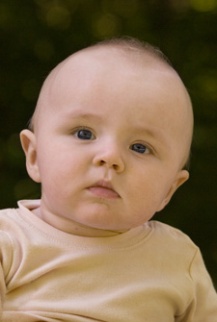 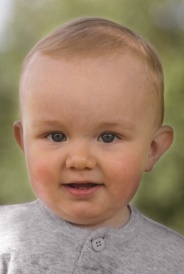 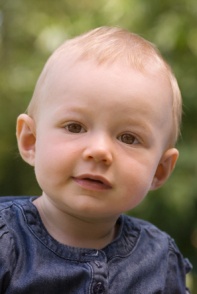 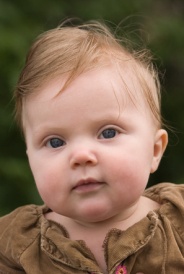 Per
Lisa
Jan
Anton
Sara
100
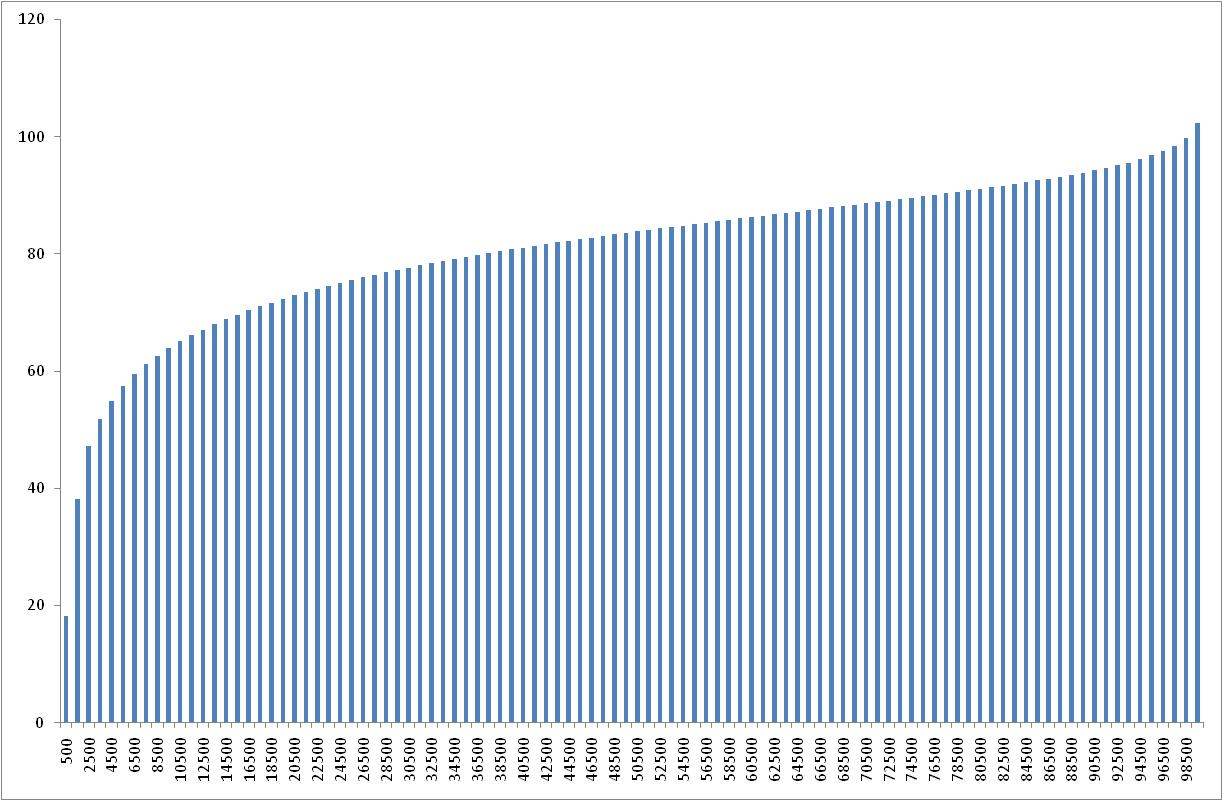 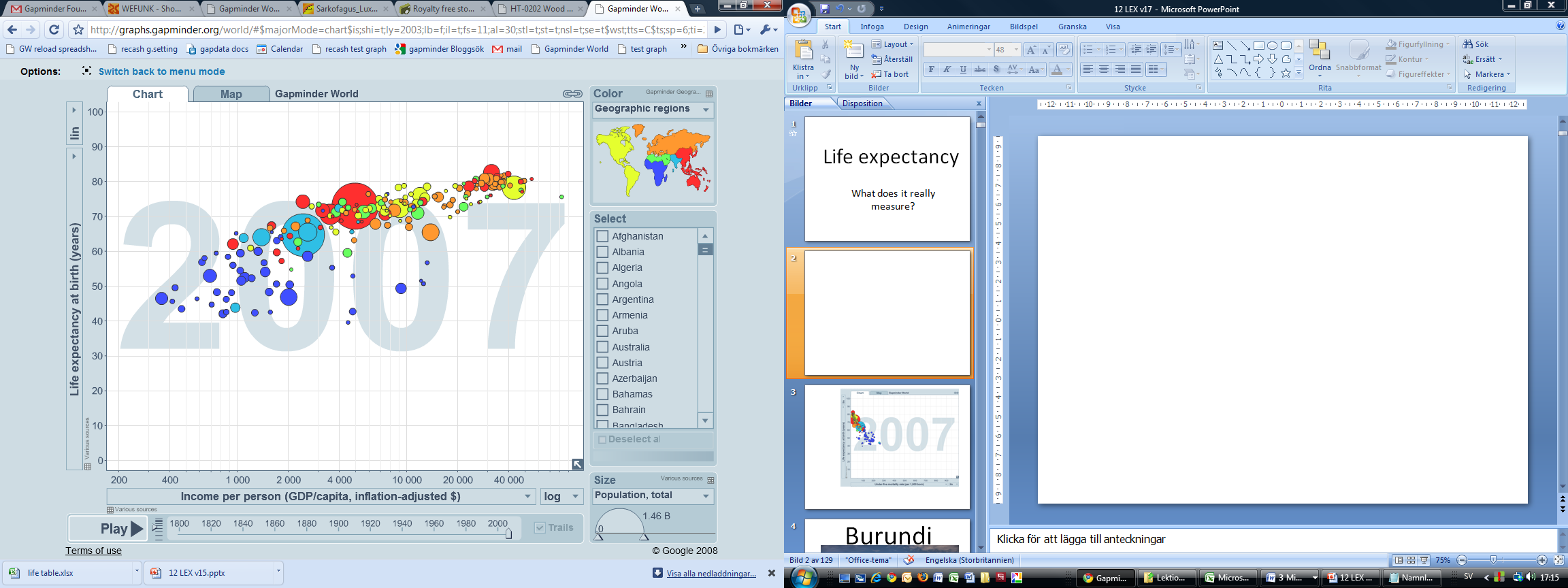 Sweden
2007
Sweden
Life expectancy (years)
81 years
80
60
40
Population
(millions)
1
100
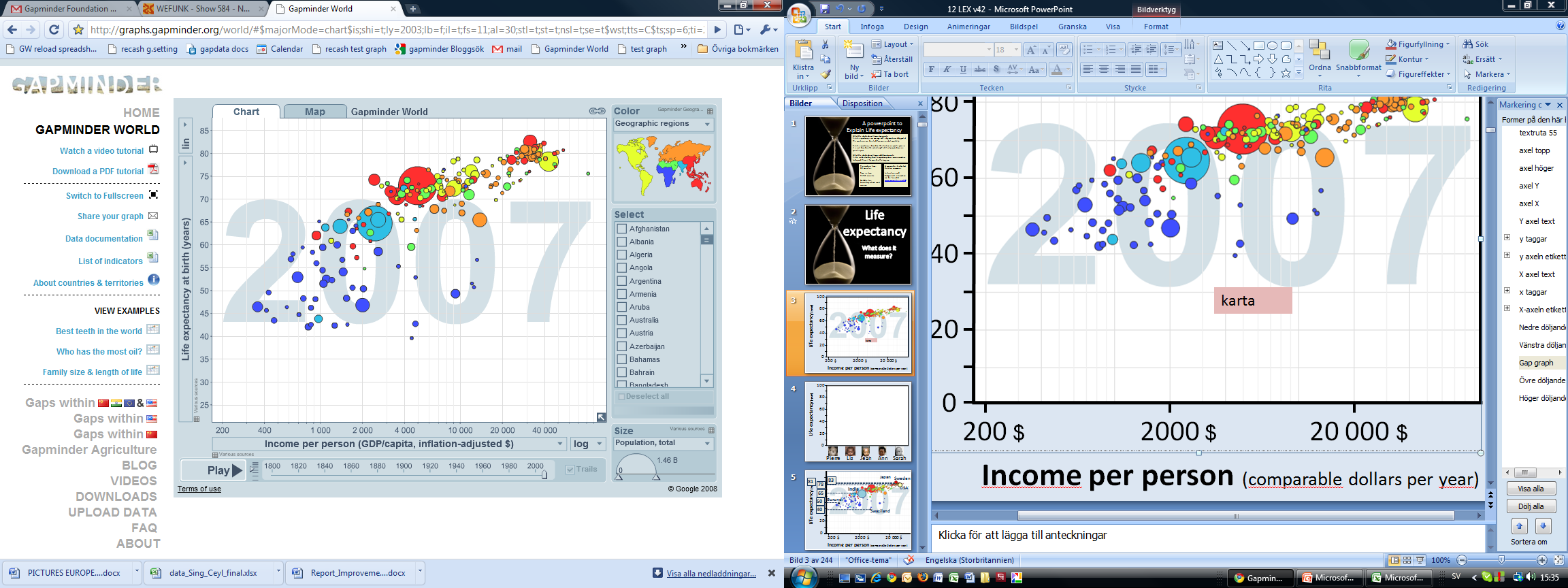 20
1000
0
200 $
2000 $
20 000 $
Income per person (comparable dollars per year)
Let’s compare
Sweden
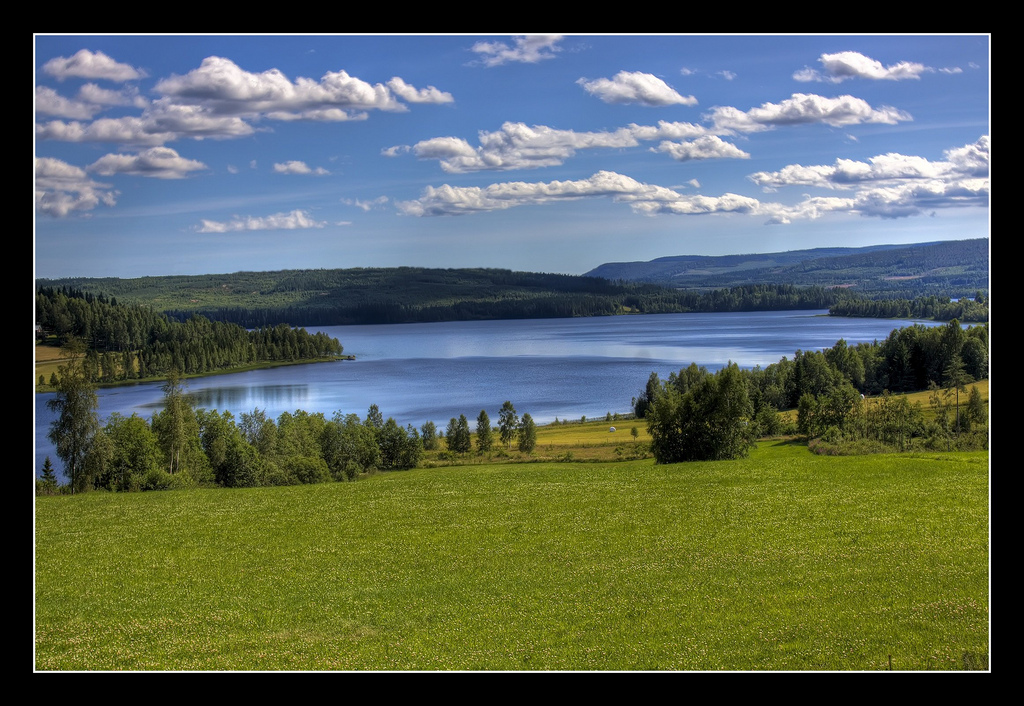 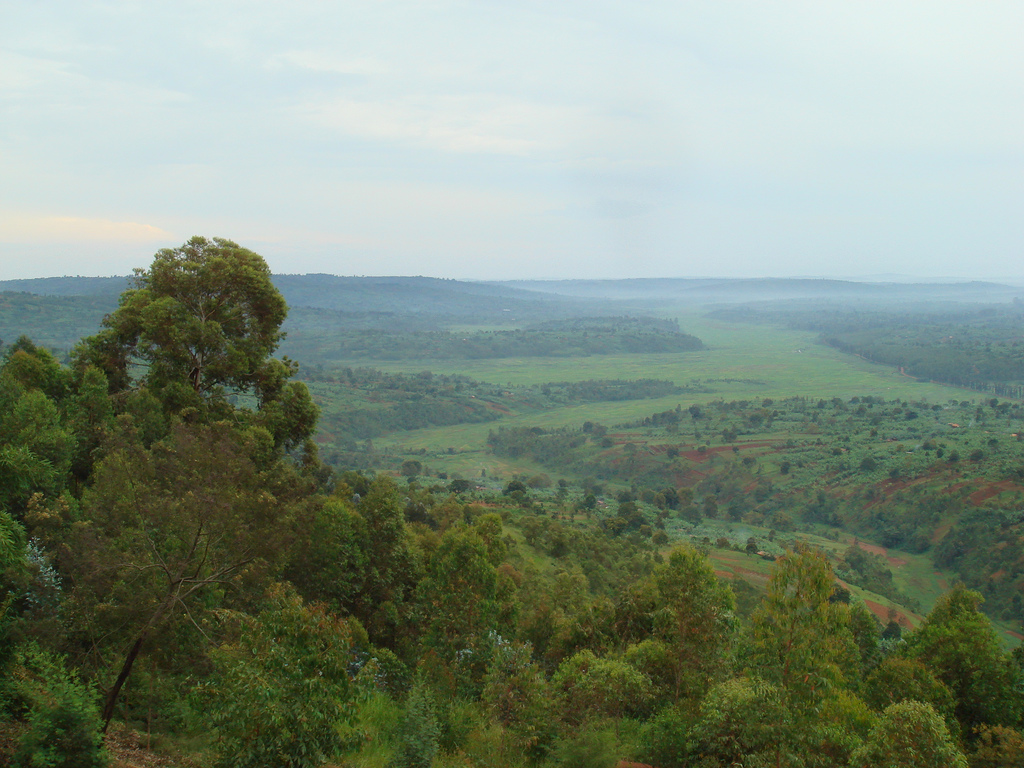 Burundi
100
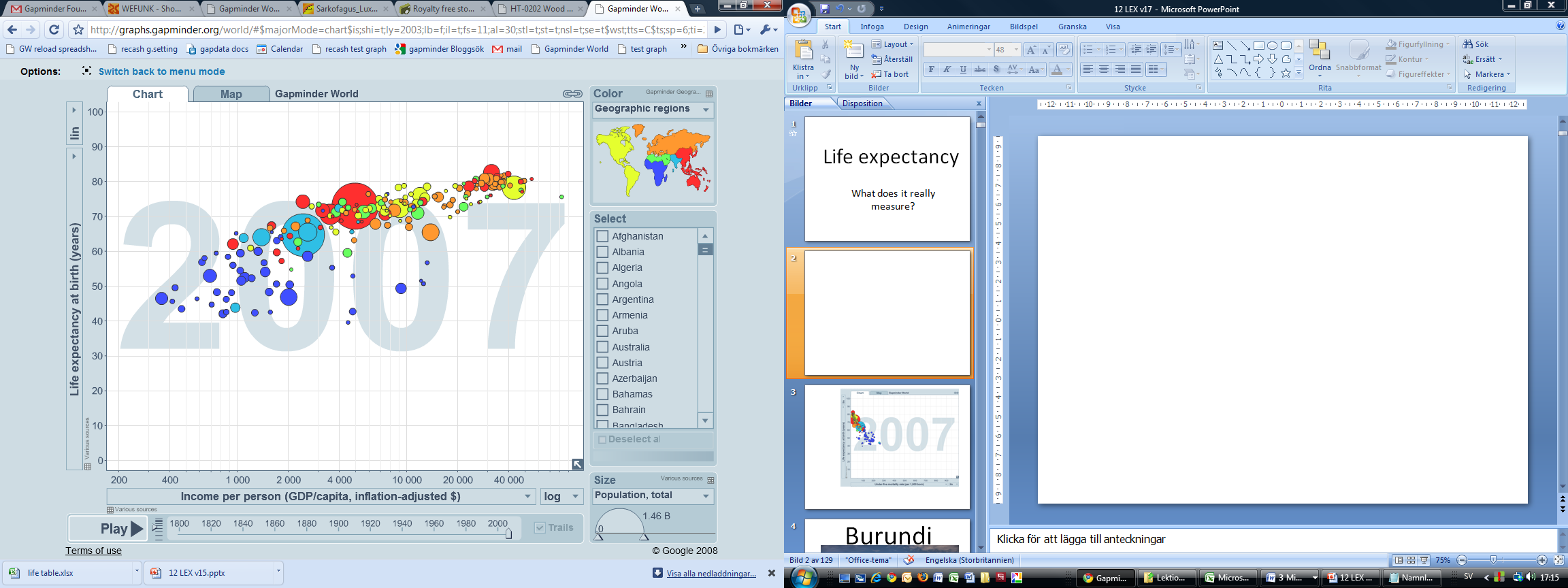 Sweden
Life expectancy (years)
81 years
80
60
Burundi
50 years
40
Population
(millions)
1
100
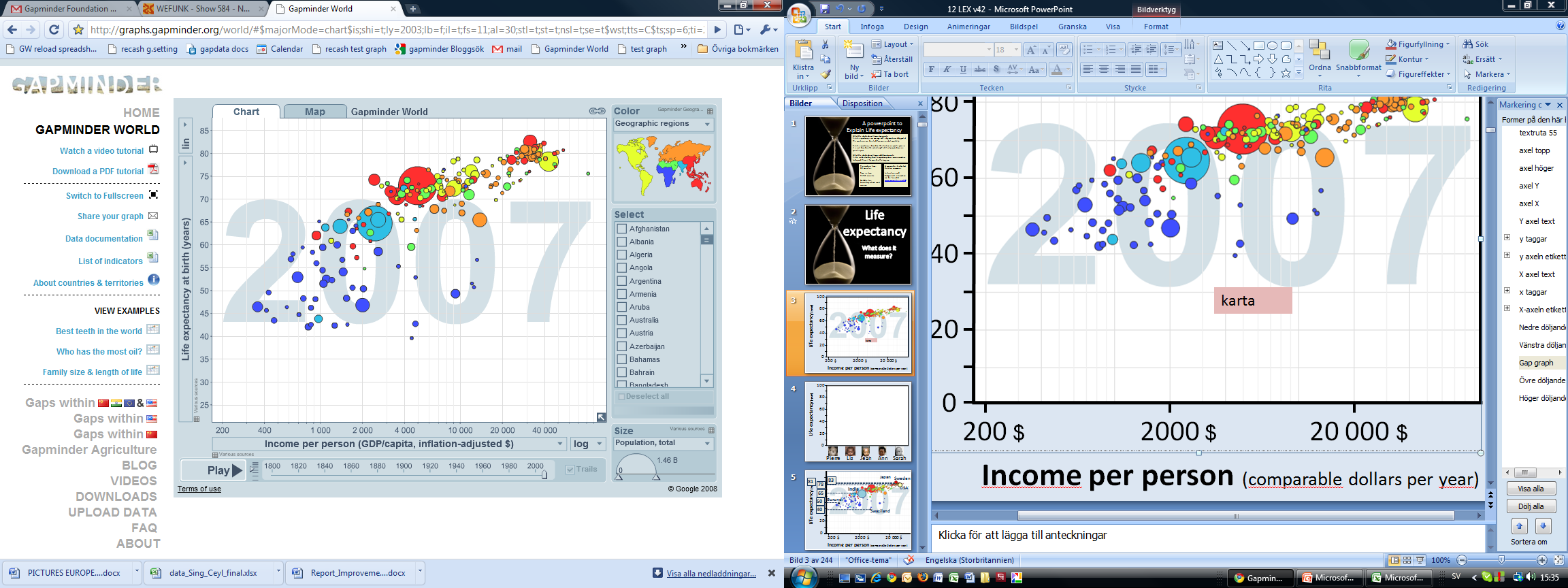 20
1000
0
200 $
2000 $
20 000 $
Income per person (comparable dollars per year)
100
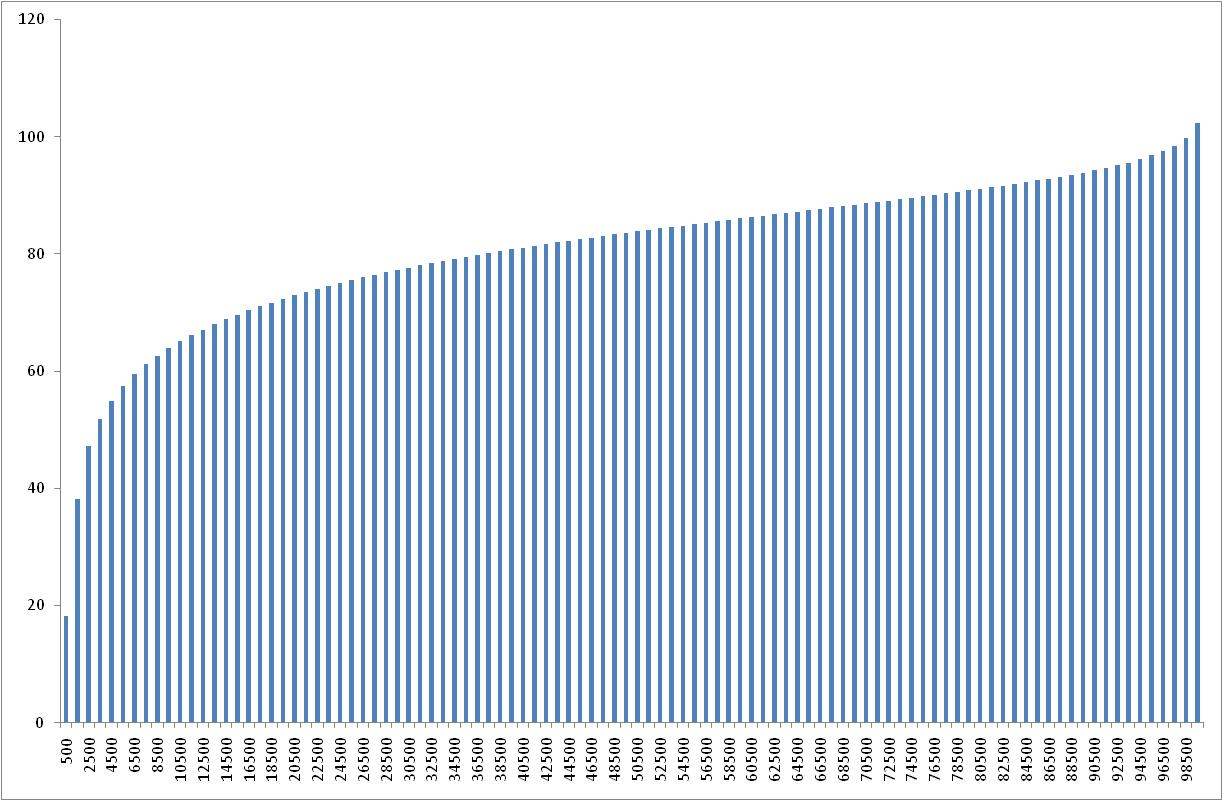 2007
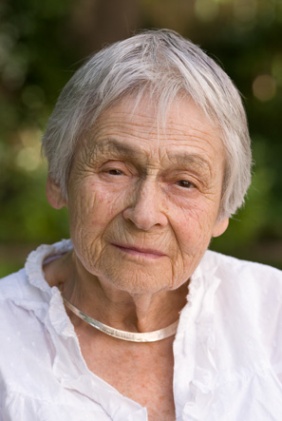 81
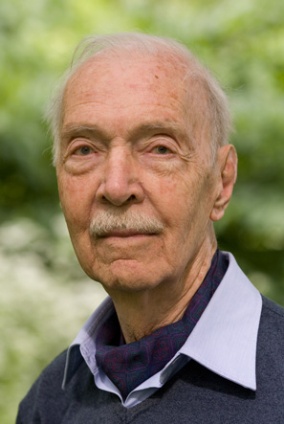 80
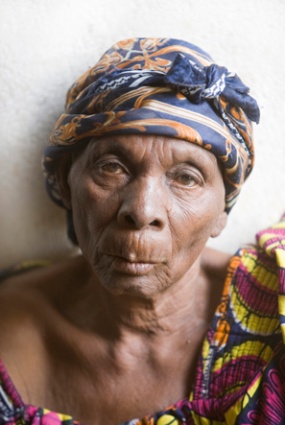 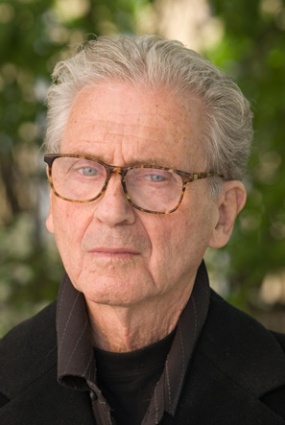 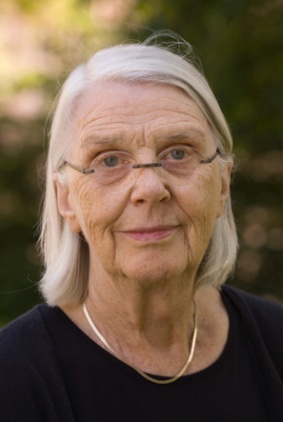 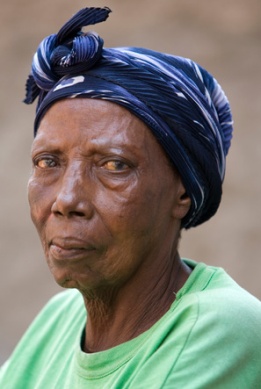 Age (years)
60
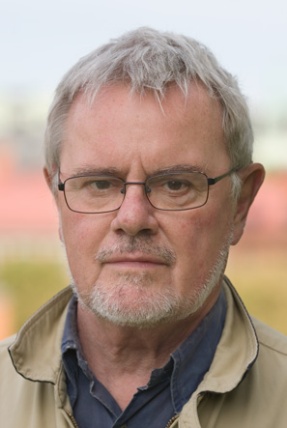 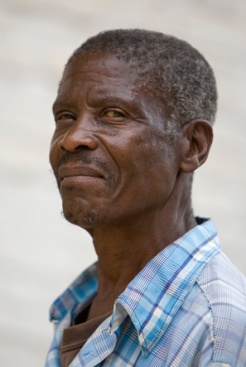 50
40
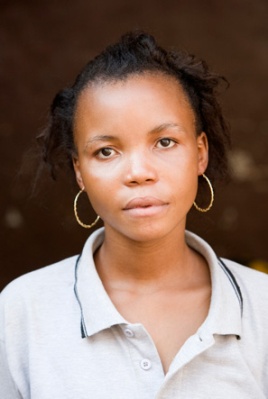 20
0
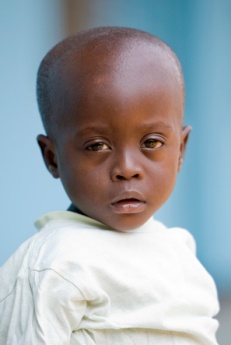 100
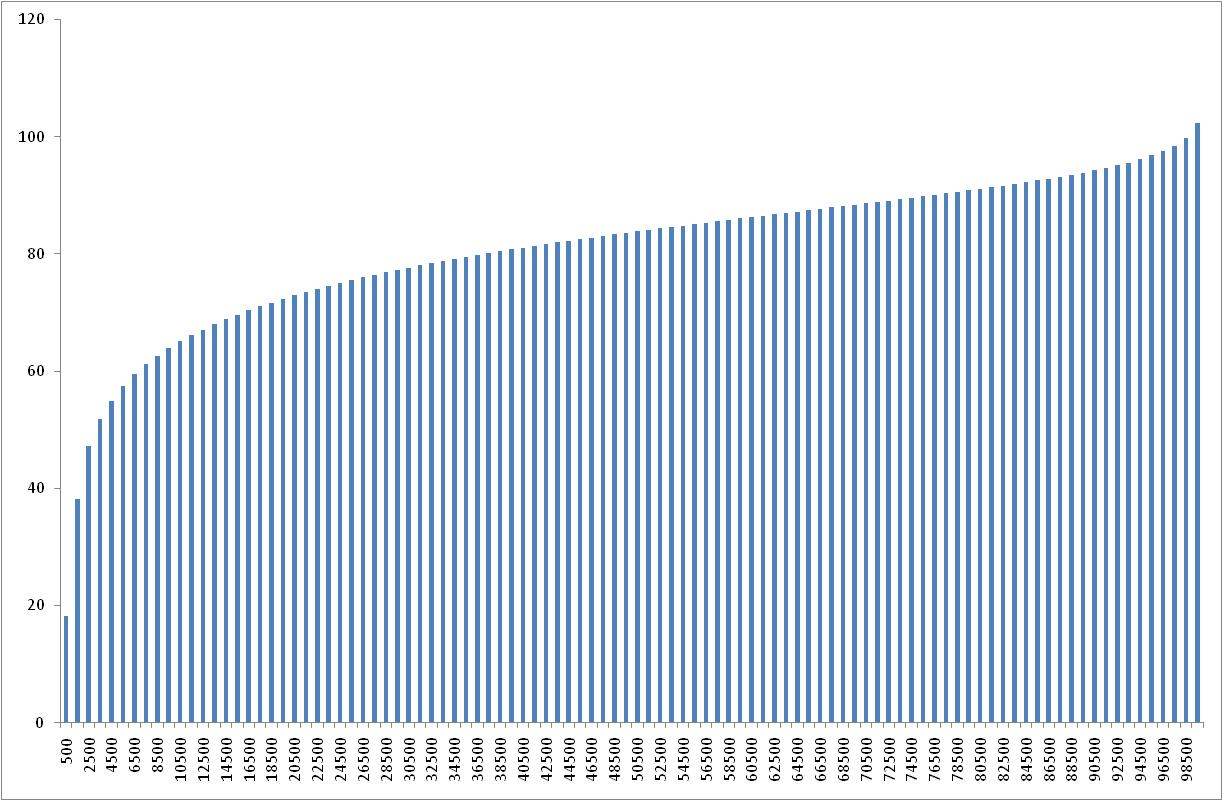 “To live long” in Sweden
is almost the same as 
“to live long” in Burundi
2007
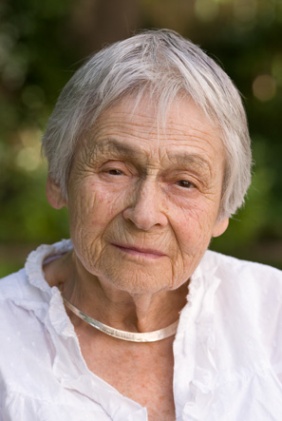 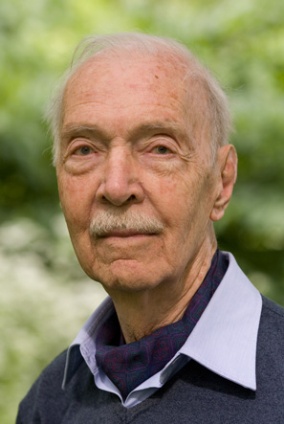 80
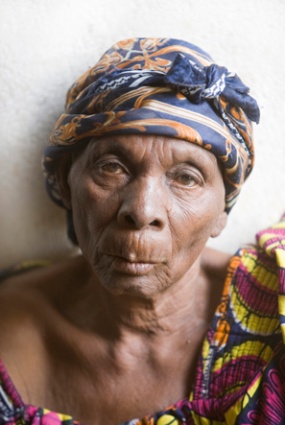 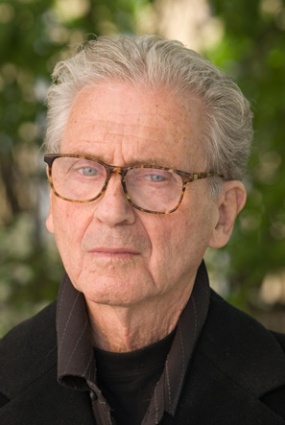 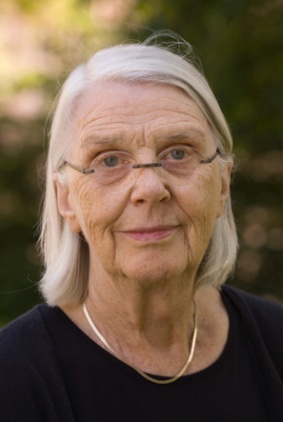 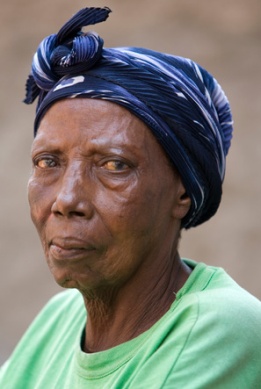 Age (years)
60
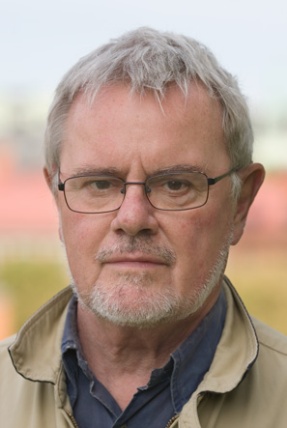 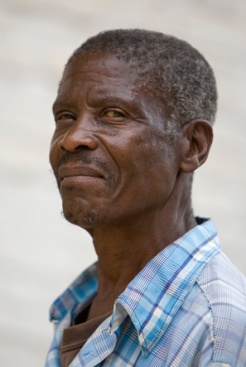 40
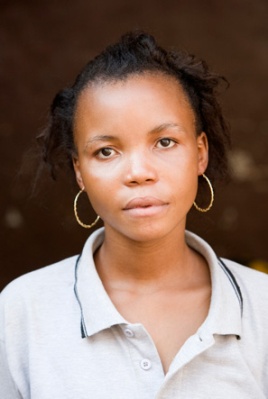 20
But “dying young” in Sweden
is very different
from “dying young” in Burundi
So, no, 
all Burundians do not live 31 years shorter than Swedes
0
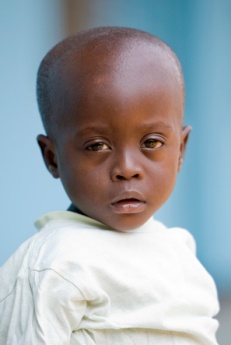 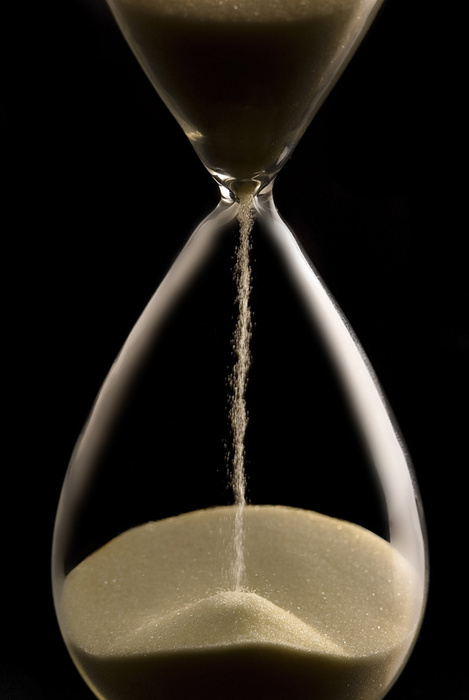 Life expectancy
… is an average
-Most Burundians get older than 50
-Some die in childhood
… is low when child-
deaths are common
-It is low in Burundi 
not because all die a bit earlier
-But because 
some die much younger